ERROR RECOGNITION& IMAGE ANALYSIS
Gustaaf van Moorsel (NRAO)
Ed Fomalont (NRAO)
INTRODUCTION
Why are these two topics – ‘Error Recognition’ and ‘Image Analysis’ in the same lecture?

         -- Error recognition is used to determine defects in the (visibility) data and image during and after the ‘best’ calibration, editing, etc.
     -- Image analysis describes the almost infinite ways in which useful insight, information and parameters can be extracted from the image.  

Perhaps the two topics are related to the reaction one has when looking at an image after ‘good’ calibration, editing, self-calibration, etc.

If the reaction is:
OBVIOUS IMAGE PROBLEMS
Rats!!  
    This can’t be right.  This is either the most remarkable radio source ever, or I have made an error in making the image.

	Clear signs of problems:
		Image rms > expected rms
		Unnatural features in the 	image

	How can the problems be found and corrected?
mJy scale
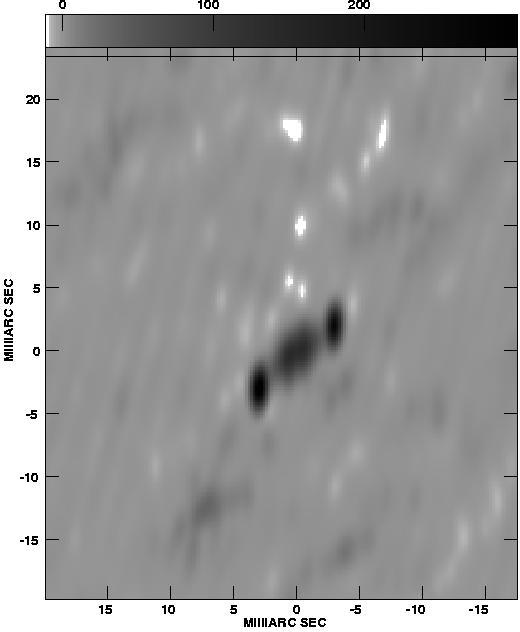 milliarcsec
HIGH QUALITY IMAGE
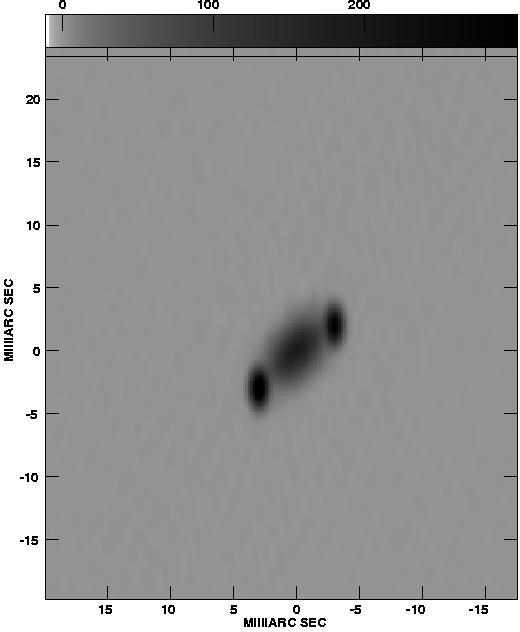 Great!! 
    	After lots of work, I can finally analyze this image and get some interesting scientific results.

What were defects?
     Two antennas had 10% calibration errors, and one with a 5 deg error, plus a few outlier points.

This part of the lecture.
    	How to find the errors and remove them.
milliarcsec
GENERAL PROCEDURE
We assume that the data have been edited and calibrated reasonably successfully (earlier lectures).  Self-calibration is sometimes necessary.

So, the first serious display of an image leads one—
to inspect again and clean-up the data repeating some or all of the previous reduction steps. 
removal of one type of problem can reveal next problem!
once all is well, proceed to image-analysis and obtaining scientific results from the image.

But, first a digression on data and image display.  First:
Images
IMAGE DISPLAYS (1)
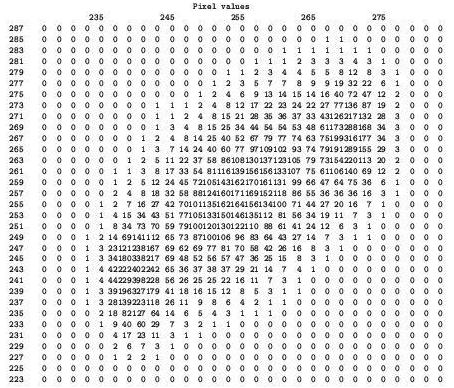 Digital image

Numbers are
proportional to
the intensity

Good for very
slow links; rarely used anymore
IMAGE DISPLAYS (2)
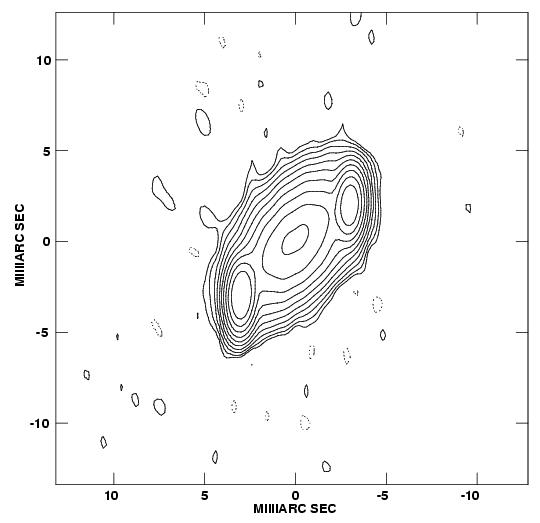 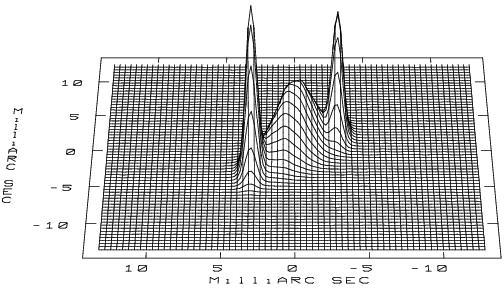 Profile Plot
Contour Plot
These plots are easy to reproduce and printed
    Contour plots give good representation of faint emission.
     Profile plots give a good representation of the bright emission and faint ripples.
IMAGE DISPLAYS (3)
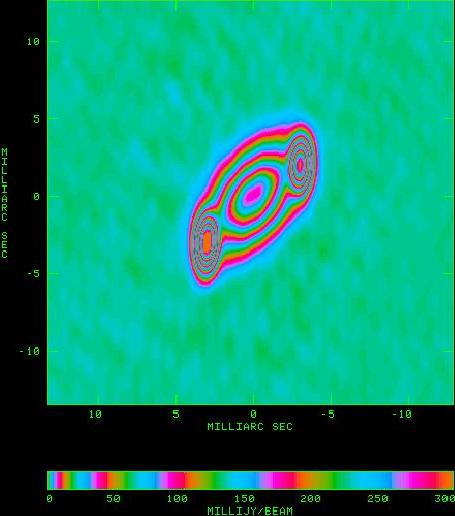 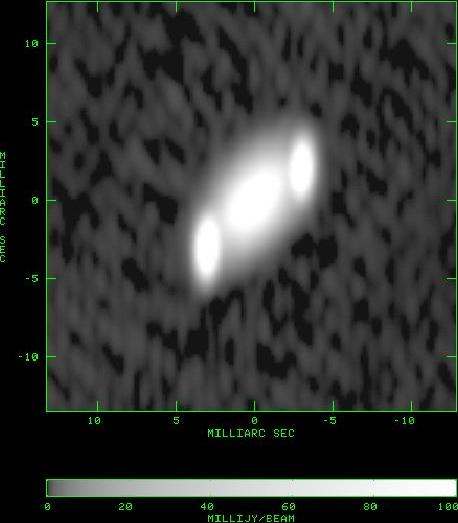 Color Display
Grey-scale Display
Profile Plot
Contour Plot
TV-based displays are most useful and interactive:
     Grey-scale shows faint structure, but not good for high dynamic 
           range and somewhat unbiased view of source
     Color displays more flexible; e.g. pseudo contours
DATA DISPLAYS(1)
List of u-v Data
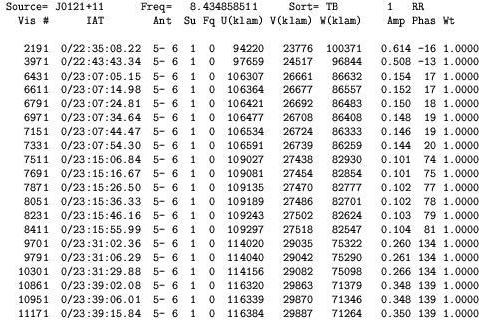 Very primitive display, but sometimes worth-while:  e.g. , can search on e.g.
Amp > 1.0, or large Wt.  Often need precise times in order to flag the data appropriately.
DATA DISPLAYS(2)
Visibility Amplitude versus Projected uv spacing

General trend of data. 
Useful for relatively strong sources.

 Triple source model.  Large
    component cause rise at
    short spacings.

 Oscillations at longer spacings suggest close double.
 
(see Non-imaging lecture)
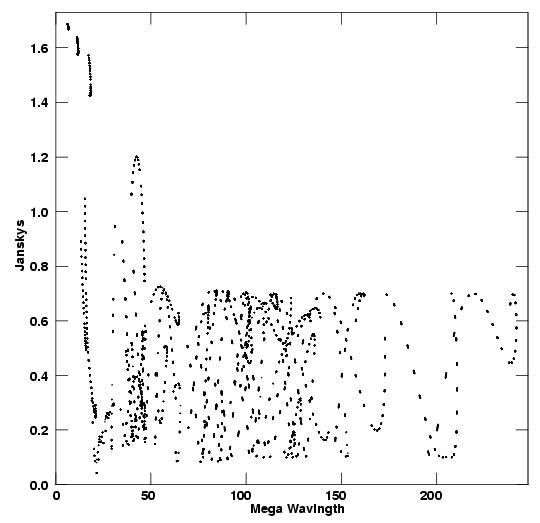 Jy
Mega Wavelength
DATA DISPLAYS(3)
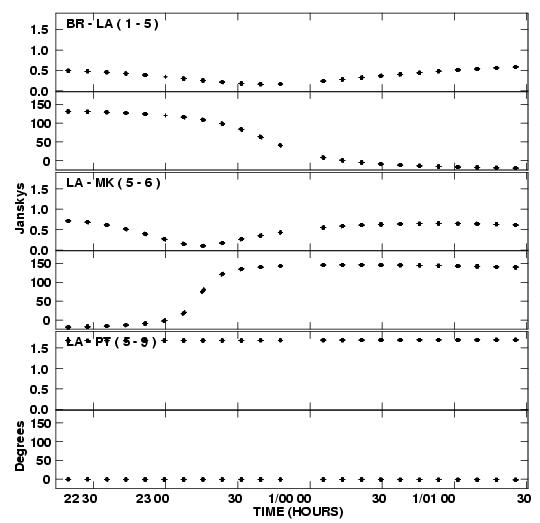 Jy


 Deg


  Jy


 Deg


  Jy


 Deg
Visibility amplitude and
phase versus time for
various baselines

Good for determining the
   continuity of the data

Should be relatively smooth
  with time

Outliers are obvious.
Long baseline
Short baseline
Time in d/hh mm
DATA DISPLAYS(4)
Weights of antennas 4 with 5,6,7,8,9
All u-v data points have a weight.
The weight depends on the antenna
   sensitivity, measured during the
   observations

The amplitude calibration values also
   modify the weights.

Occasionally the weight of the
   points become very large, often
   caused by subtle software bugs.

A large discrepant weight causes the
   same image artifacts as a large
   discrepant visibility value.

Please check weights to make sure
   they are reasonable.
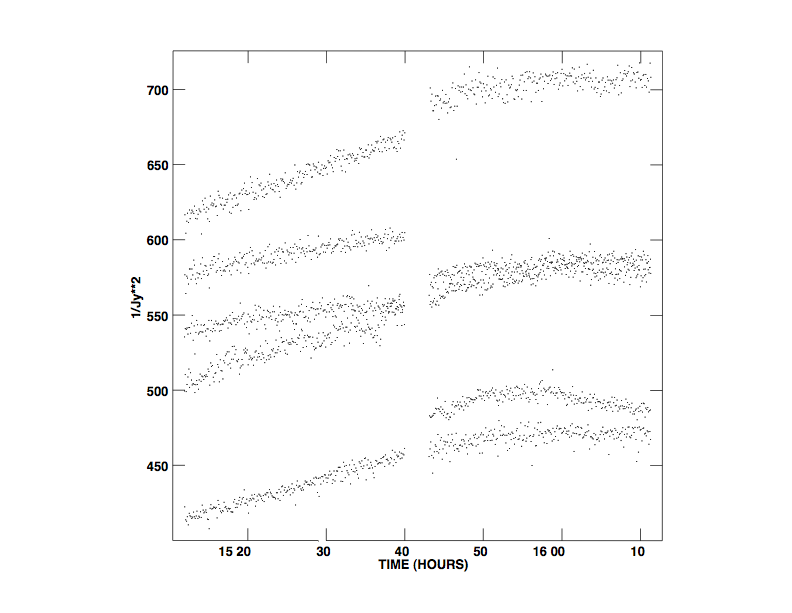 IMAGE PLANE OR DATA (U-V) PLANE INSPECTION?
Errors obey Fourier transform relationship

Narrow feature in uv plane <-> wide feature in image plane
Wide feature in uv plane <-> narrow feature in image plane
Note: easier to spot narrow features
Orientations are orthogonal
Data uv amplitude errors <->symmetric image features
Data uv phase errors <-> asymmetric image features
An obvious defect  may be hardly visible in the transformed plane 
A small, almost invisible defect may become very obvious in the transformed plane
GOLDEN RULE OF FINDING ERRORS
---Obvious outlier data (u-v) points:
     100 bad points in 100,000 data points gives an 0.1% image error
     (unless the bad data points are 1 million Jy)
            LOOK at DATA to find gross problem (you’d be hard pressed to 		find it in the image plane other than a slight increase in noise)
---Persistent small data errors:
      e.g. a 5% antenna gain calibration error is difficult to see
         in (u-v) data (not an obvious outlier), but will produce a
         1% effect in image with specific characteristics (more later).
           USE IMAGE to discover problem
 ---Non-Data Problems:
        Perfect data but unstable algorithms.  Common but difficult
        to discern
ERROR RECOGNITION IN THE U-V PLANE
Editing obvious errors in the u-v plane
---Mostly consistency checks assume that the   visibility cannot change much over a small change in u-v spacing
---Also, double-check gains and phases from calibration processes.  These values should be relatively stable.

See Summer school lecture notes in 2002 by Myers
See ASP Vol 180, Ekers,  Lecture 15, p321
VISIBILITY AMPLITUDE PLOTS
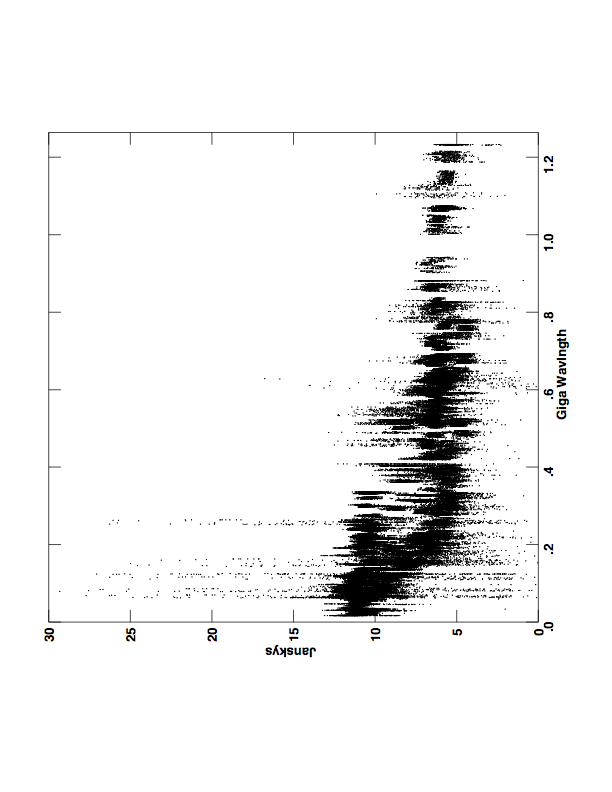 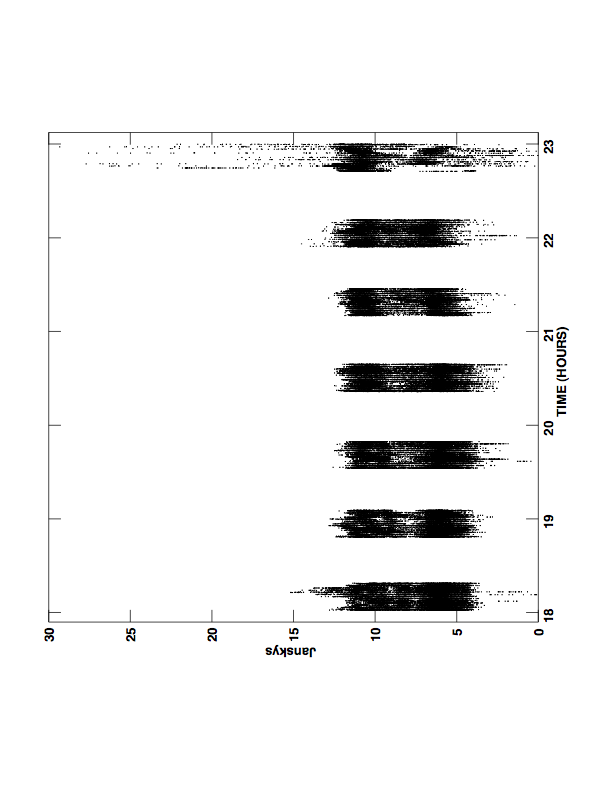 Amp vs. time
Amp vs. uvdist
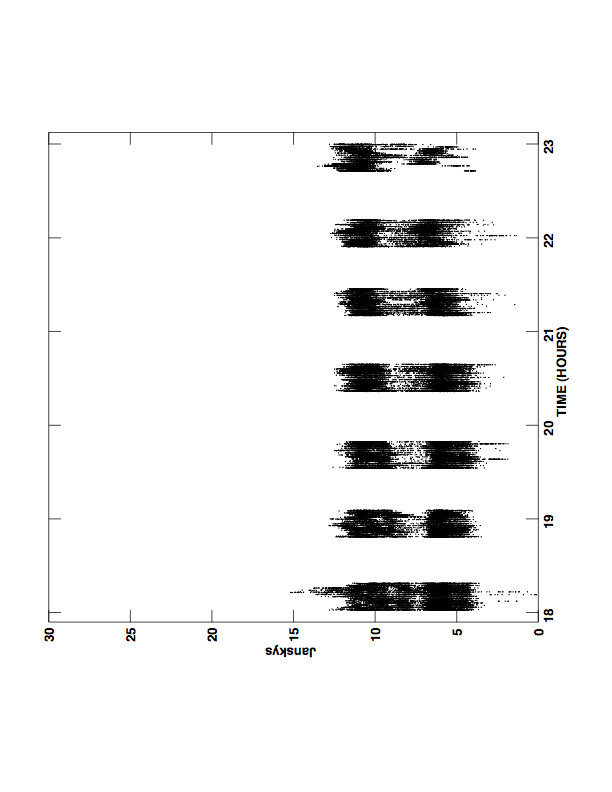 Amp vs. uvdist shows outliers

Amp vs. time shows outliers in last scan

Amp vs. time without ant 7 should good data

(3C279 VLBA data at 43 GHz)
Amp vs. time, no ant 7
VISIBILITY AMPLITUDE RASTERS
BASELINE
Ant    1     2     3    4    5   6  7  8
(Last two scans from previous slide)

Use AIPS task TVFLG, CASA viewer
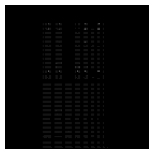 Raster scan of baseline versus time
    immediately shows where the bad
    data are

Pixel range is 5 to 20 Jy

Bad data can be flagged with an
    interactive clipping control
T
I
M
E
Example Edit – plotms (2)
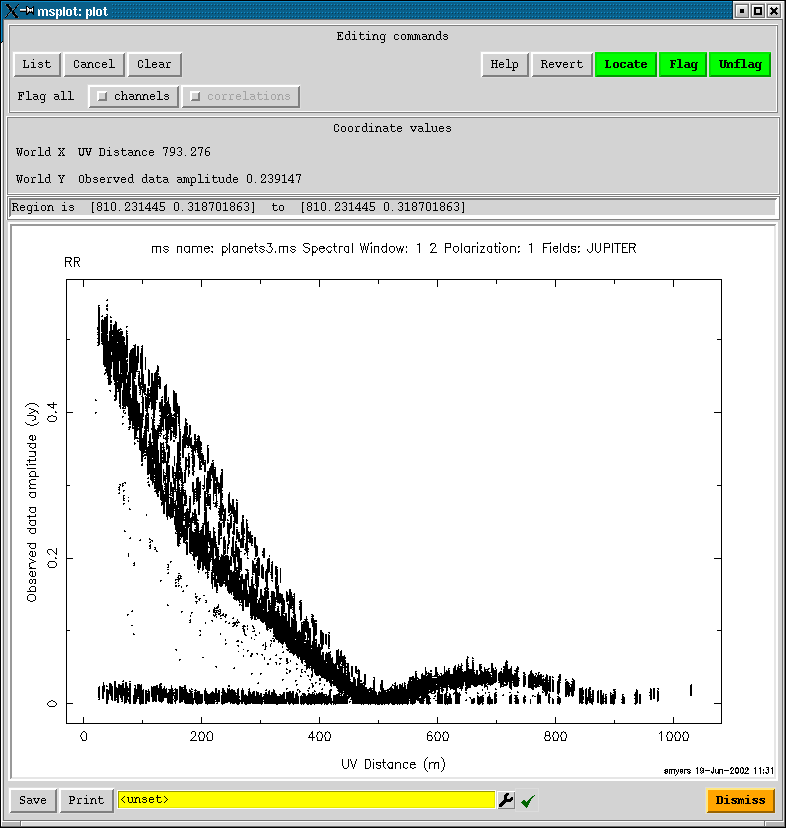 Fourier transform of nearly symmetric Jupiter disk
Jansky
bad
Kilo-wavelength
Butler lecture:  Solar System Objects
Drop-outs at Scan Beginnings
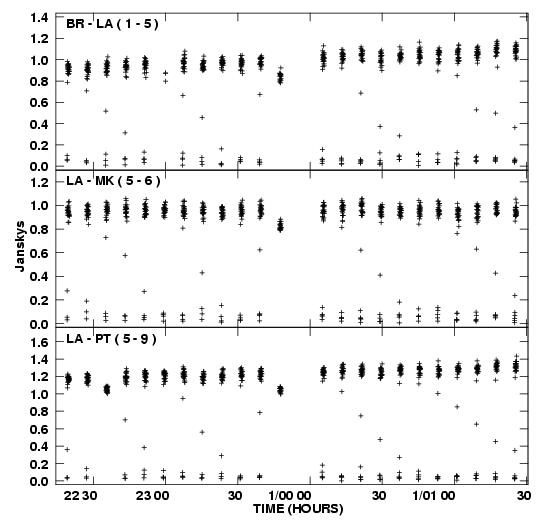 Often the first few points
  of a scan are low.  E.g.
  antenna not on source.

Software can remove these
  points (aips,casa ‘quack’)

Flag extension:
Should flag all sources in
   the same manner even
   though you cannot see
   dropout for weak sources
Editing Noise-dominated Sources
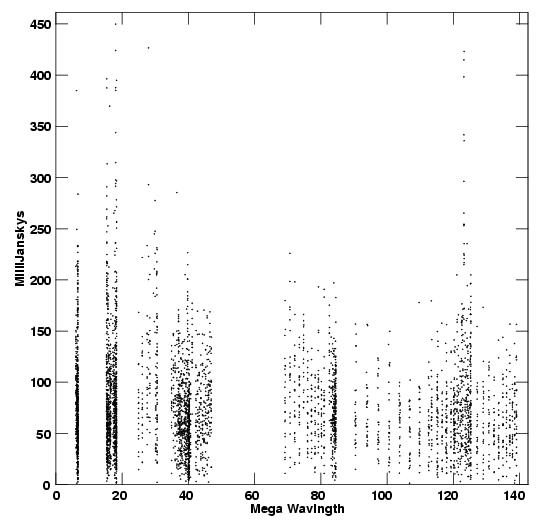 No source structure 
   information is detected.
   Noise dominated.

All you can do is remove
   outlier points above
   0.3 Jy.  Precise level
   not important as long
   as large outliers
   removed.
USING TVFLG (VIEWER) DISPLAY on a source
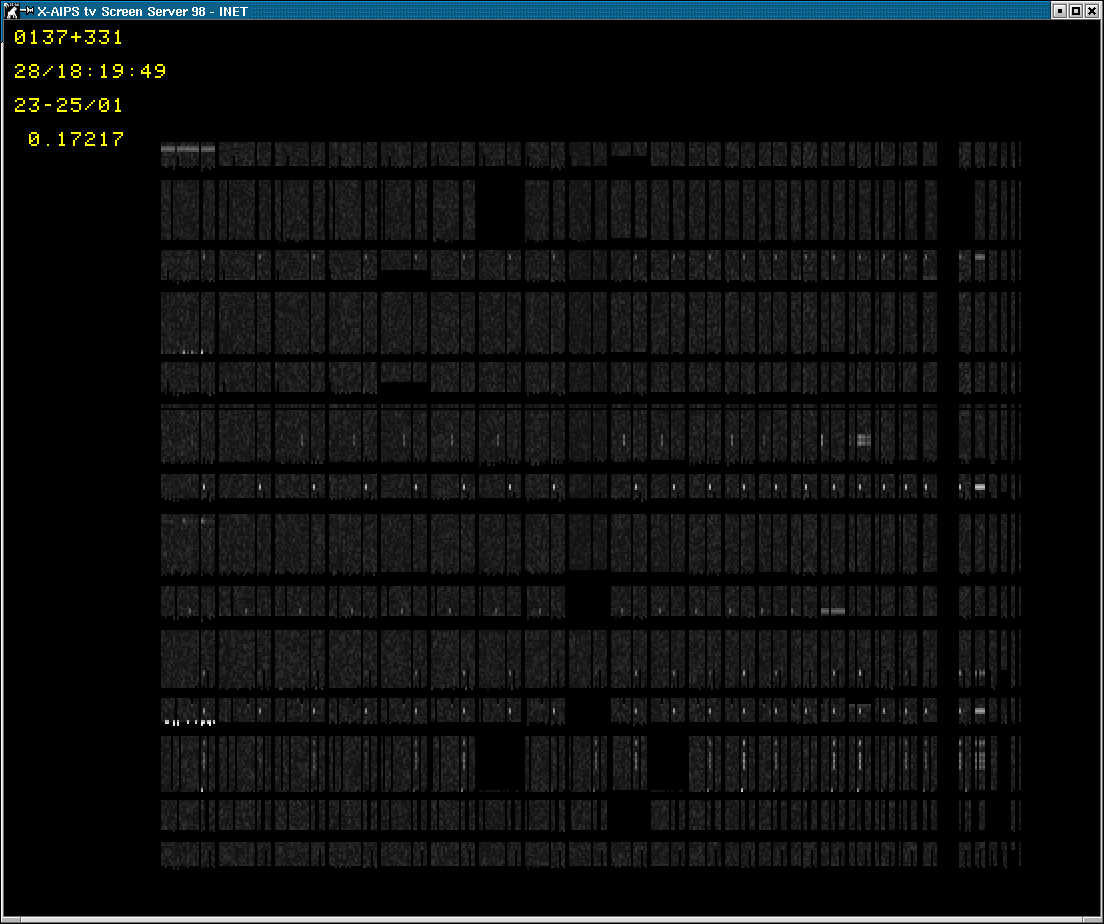 ANT-23 problems
Plot amplitude rms
<--Time
quack  these!
Baseline-->
35 km
12 km
3 km  baseline
RFI Excision
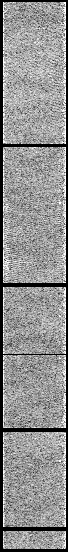 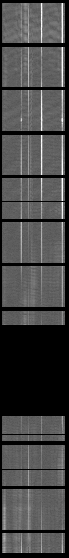 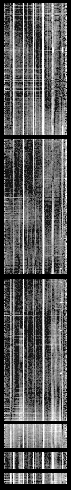 before
after
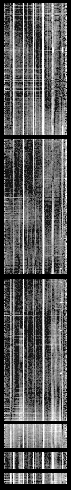 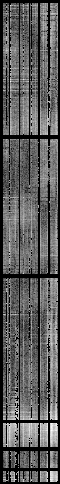 RFI environment worse on short baselines

Several 'types': narrow band, wandering, wideband, ...

Wideband interference hard for automated routines

AIPS tasks FLGIT, FLAGR, and CASA flagdata, mode=‘rfi’

Automation is crucial for WIDAR (wide band, lots of data)
Time
Frequency
AIPS: SPFLG
ERROR RECOGNITION IN THE IMAGE PLANE
Some Questions to ask:

Noise properties of image:
      Is the rms noise about that expected from integration time?
      Is the rms noise much larger near bright sources?
      Are there non-random noise components (faint waves and ripples)?

Funny looking Structure:
      Non-physical features; stripes, rings, symmetric or anti-symmetric
      Negative features well-below 4xrms noise
      Does the image have characteristics in the dirty beam?

Image-making parameters:
      Is the image big enough to cover all significant emission?
      Is cell size too large or too small?  ~4 points per beam okay
      Is the resolution too high to detect most of the emission?
EXAMPLE 1   Data bad over a short period of time
Results for a point source using VLA.   13-5min observation over 10 hr.
Images shown after editing, calibration and deconvolution.
no errors:
max 3.24 Jy
rms 0.11 mJy
10% amp error for all antennas for  1 time period
rms 2.0 mJy
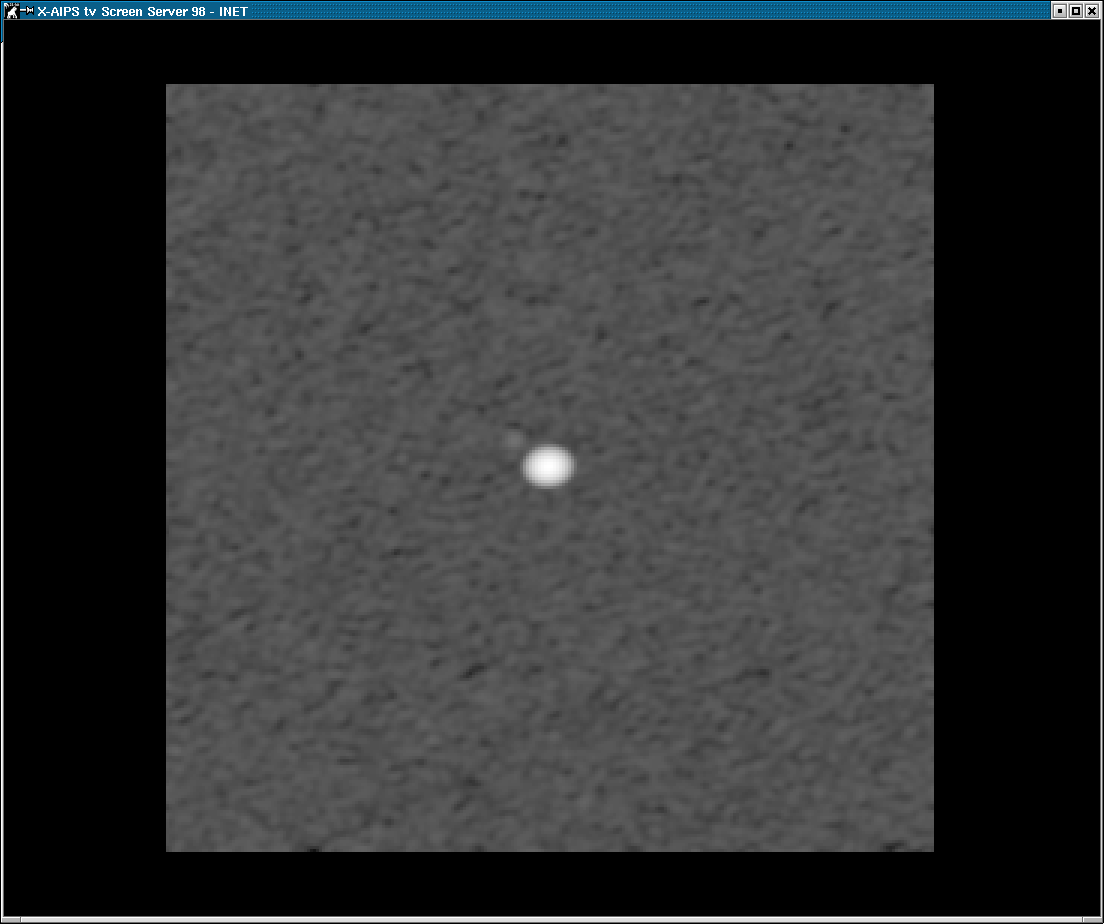 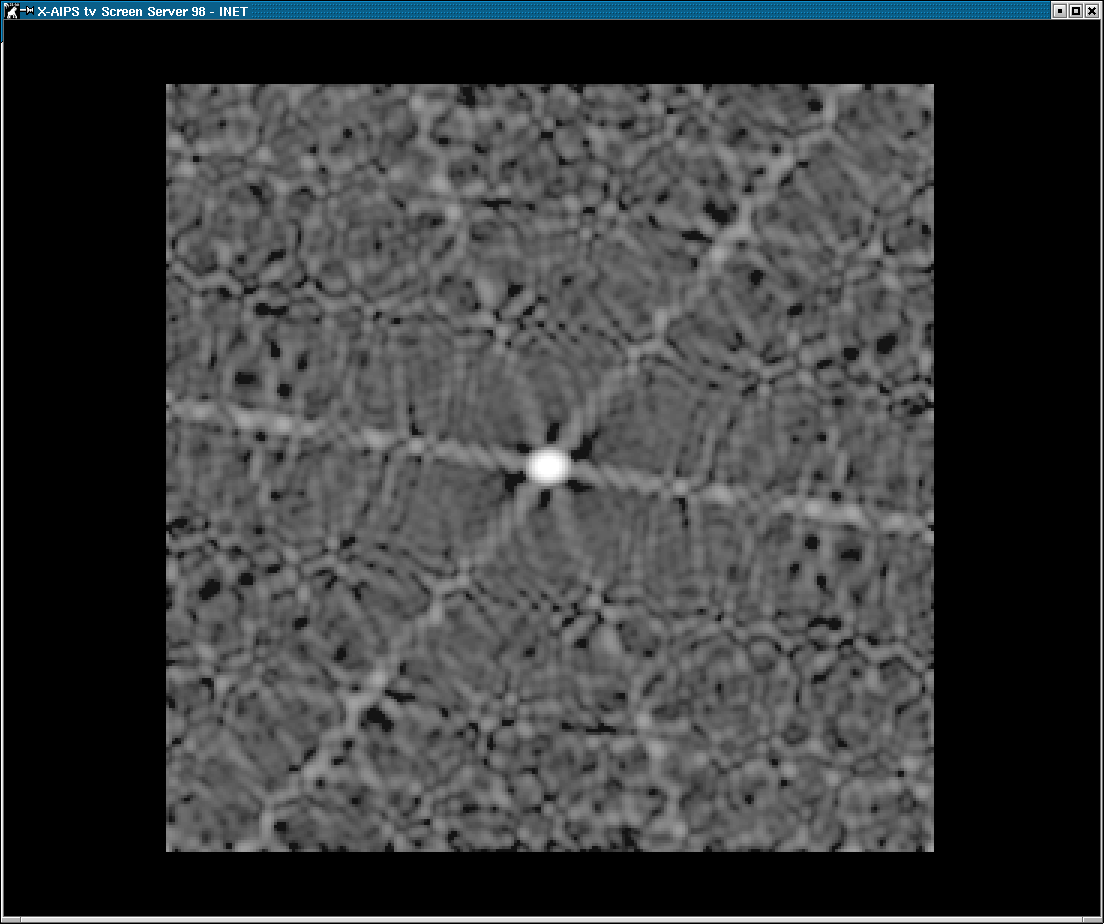 6-fold symmetric pattern due to VLA “Y”.
Image has properties of dirty beam.
EXAMPLE 2Short burst of bad data
Typical effect from one bad antenna
20% amplitude error for one antenna at one time
rms 0.56 mJy  (self-cal)
10 deg phase error for one antenna at one time
rms 0.49 mJy
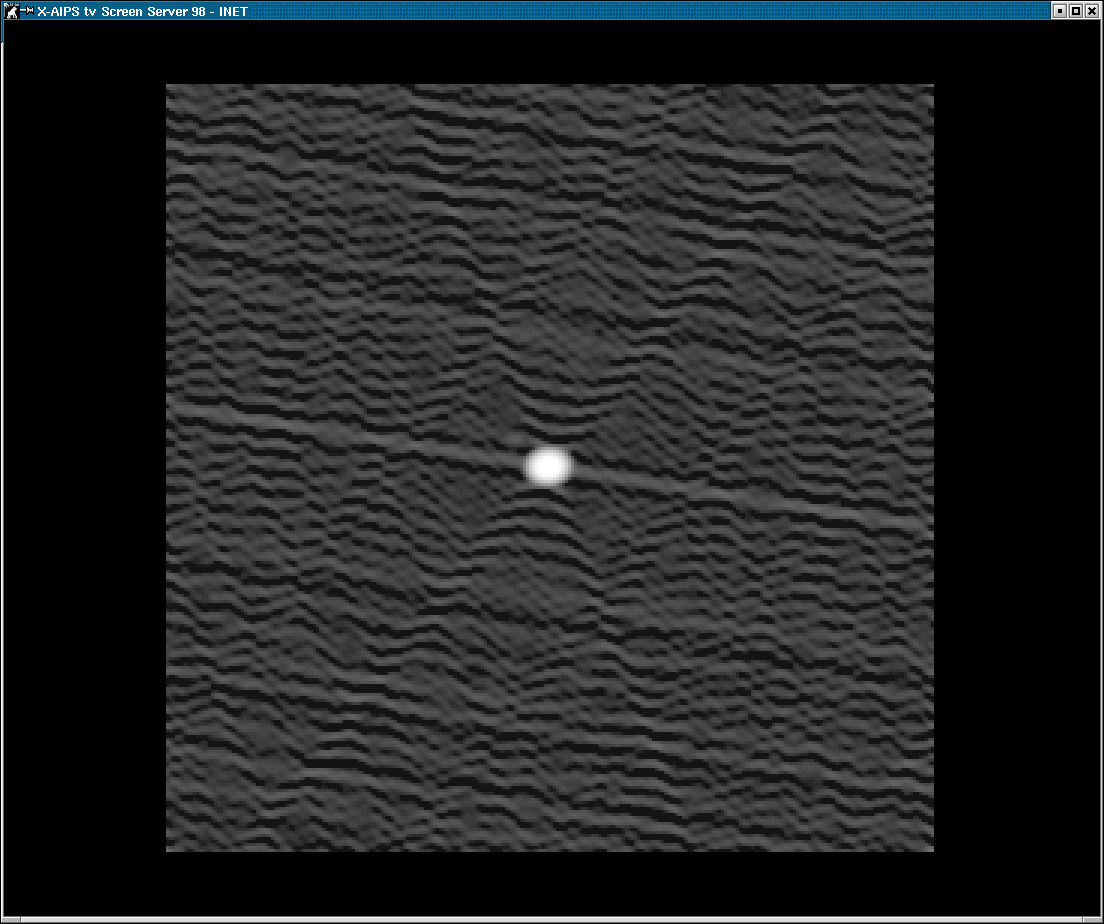 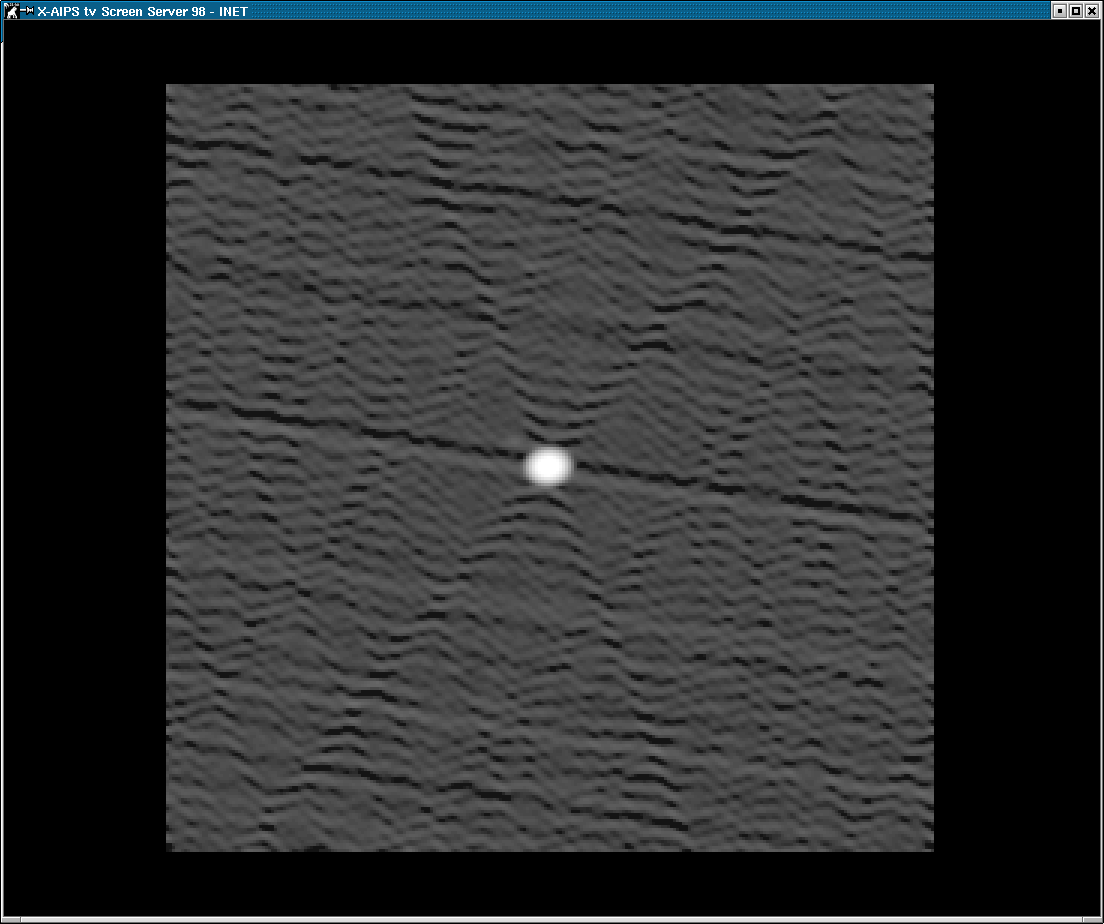 symmetric ridges
anti-symmetric ridges
EXAMPLE 3Persistent errors over most of observations
NOTE:  10 deg phase error  to 20% amplitude error 
   cause similar sized artifacts
10 deg phase error for one antenna  all times
rms 2.0 mJy
20% amp error for one antenna all times
rms 2.3 mJy
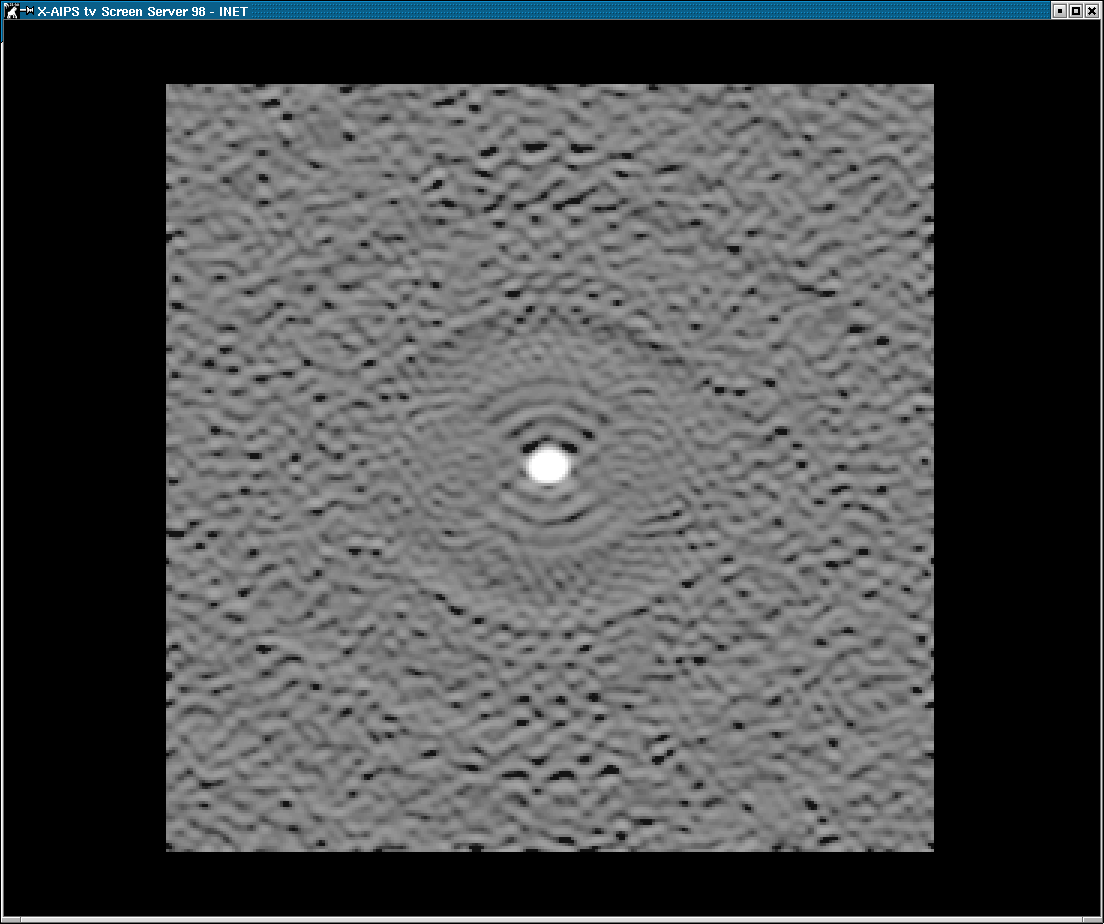 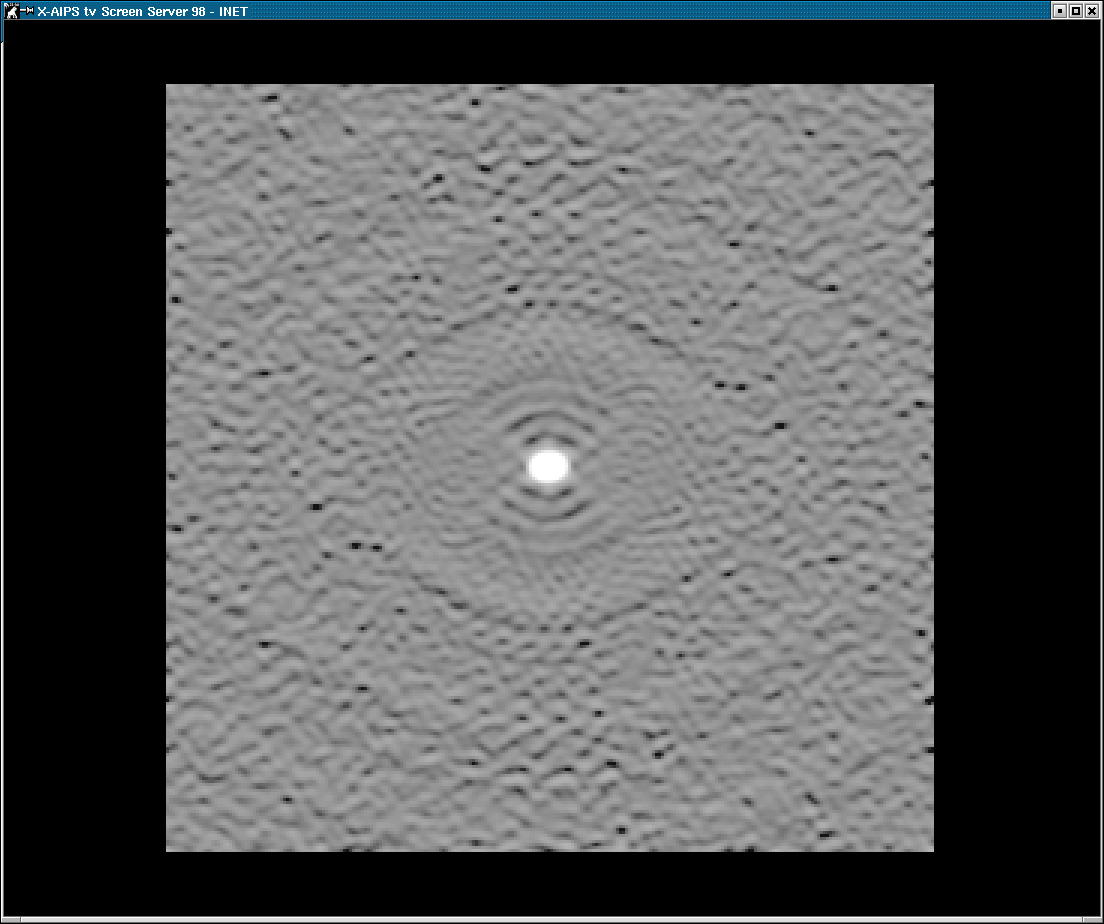 rings – odd symmetry
rings – even symmetry
EXAMPLE 4Spurious Correlator Offset Signals
Occasionally correlators produce ghost signals or cross talk signals
Occurred during change-over from VLA to EVLA system

Symptom:  Garbage near phase center, dribbling out into image
Image with correlator offsets
Image after correlation of offsets
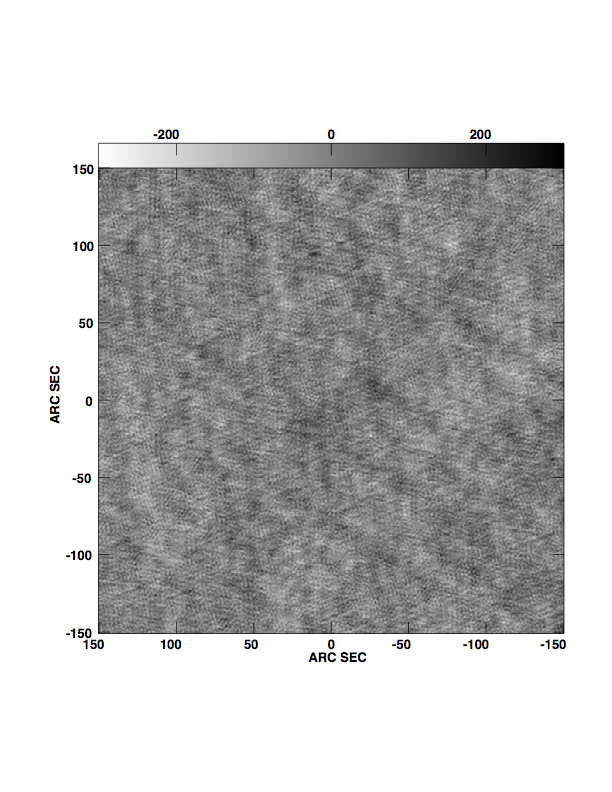 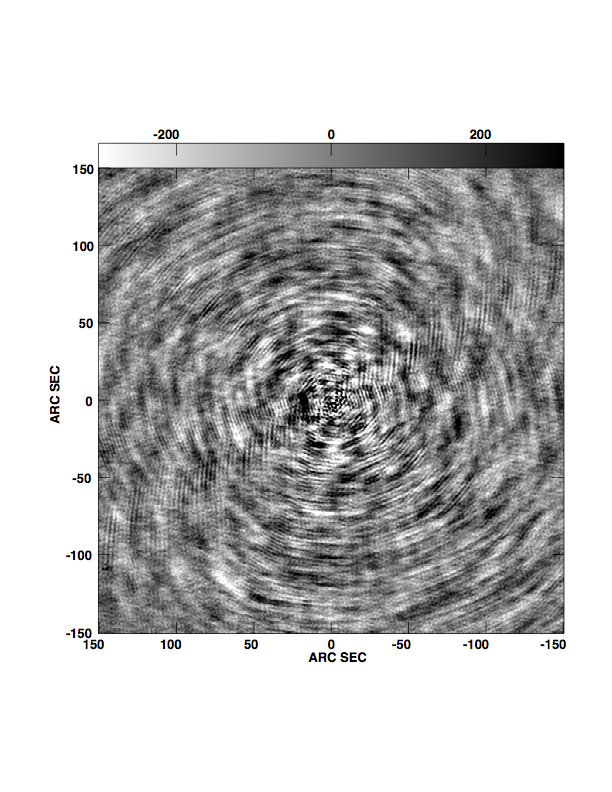 Jy
DECONVOLUTION ERRORS
Even if the data are perfect, image errors and uncertainties will occur because the (u-v) coverage is not adequate to map the source structure.
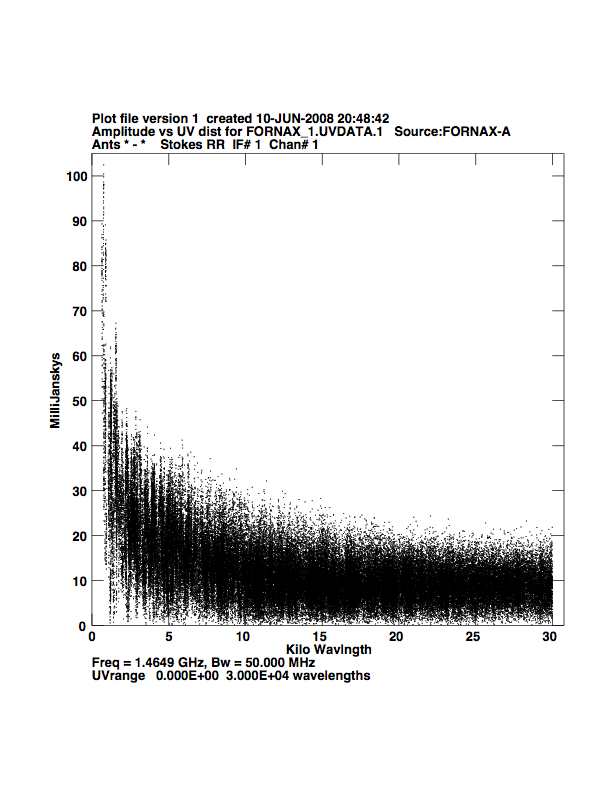 The extreme rise of visibility at the short
   spacings makes it impossible to image
   the extended structure.  You are better
   of imaging the source with a cutoff
   below about 2 kilo-wavelengths

Get shorter spacing or single-dish data
DIRTY IMAGE and BEAM (point spread function)
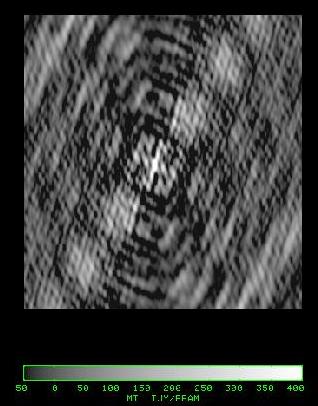 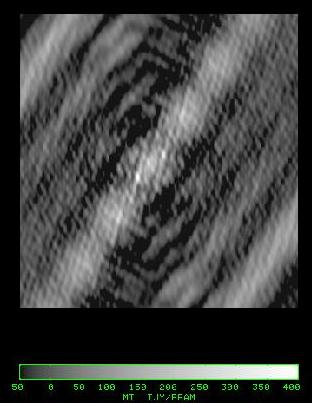 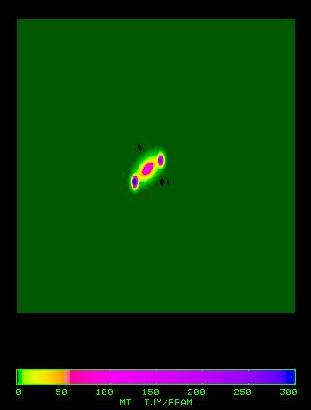 Dirty Beam                          Dirty Image                        Source Model
The dirty beam has large, complicated side-lobe structure.
It is often difficult to recognize any details on the dirty image.
An extended source exaggerates the side-lobes.
      5% in dirty beam becomes 20% for extended source
CLEANING WINDOW SENSITIVITY
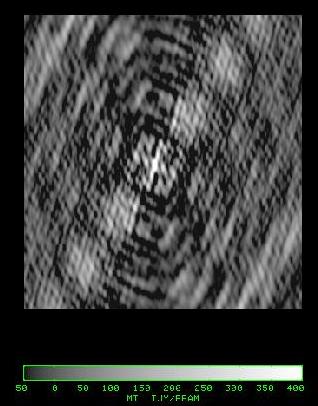 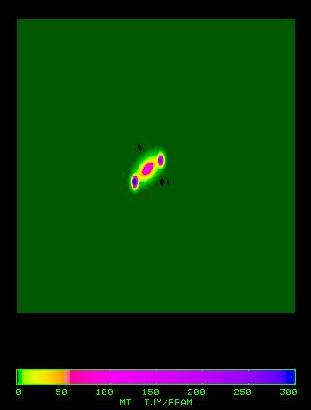 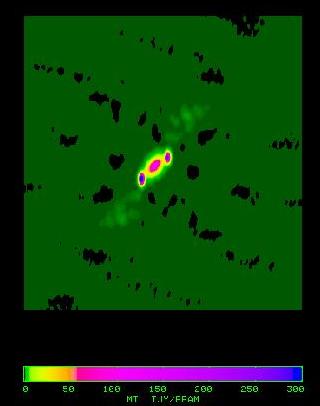 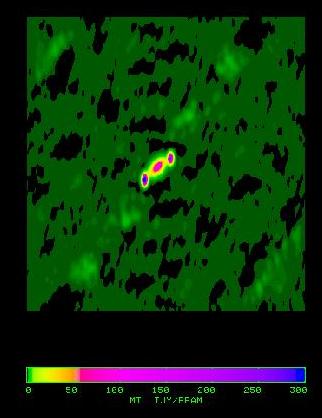 Tight Box                    Middle Box                    Big Box                    Dirty Beam
One small clean             One clean box             Clean entire    
         box                    around all emission     inner map quarter
Make box as small as possible to avoid cleaning noise interacting with sidelobes
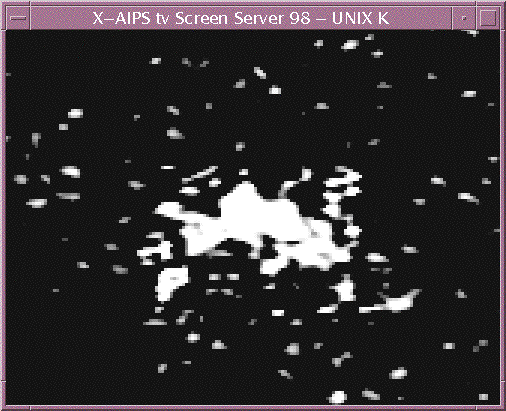 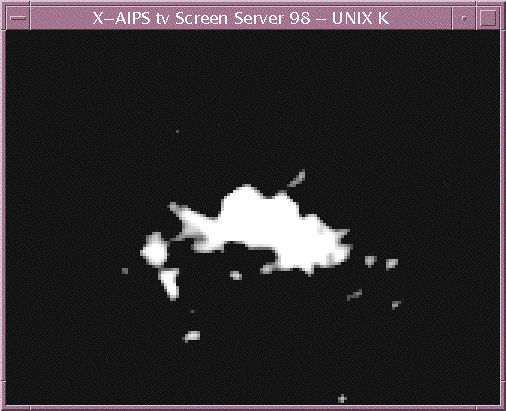 How Deep to Clean?
Under-cleaned                    Over-cleaned                 Properly cleaned
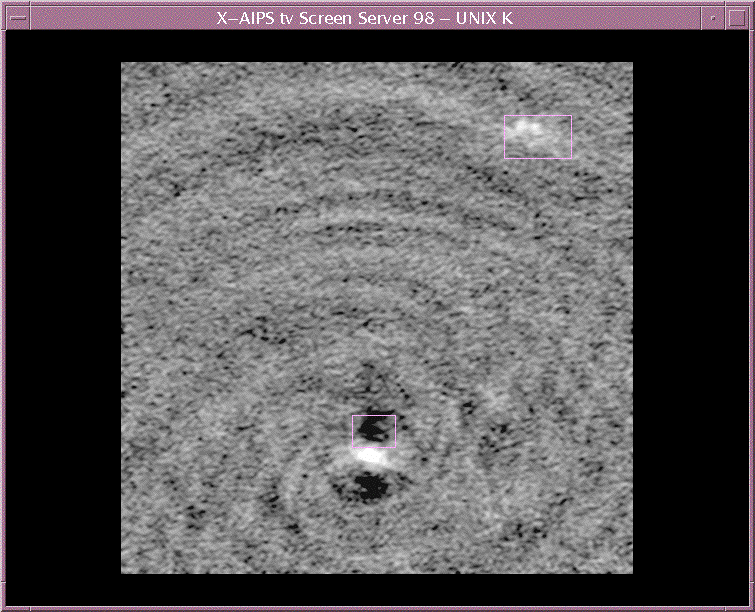 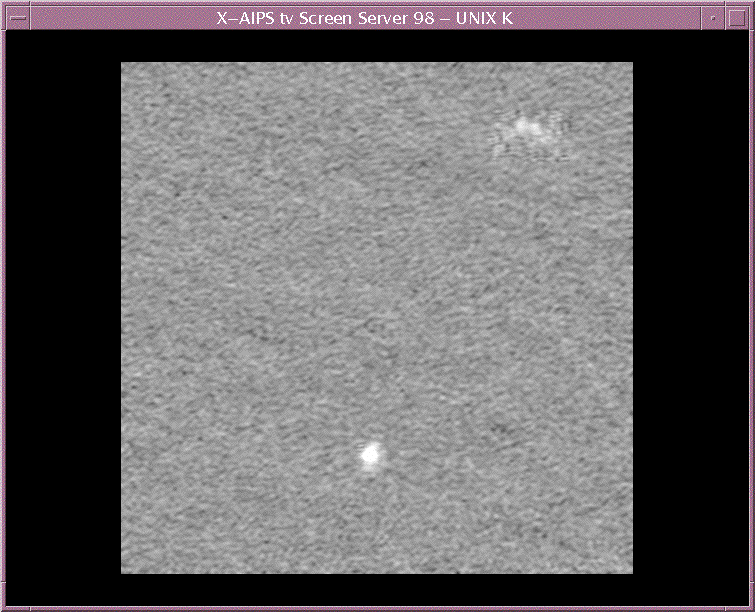 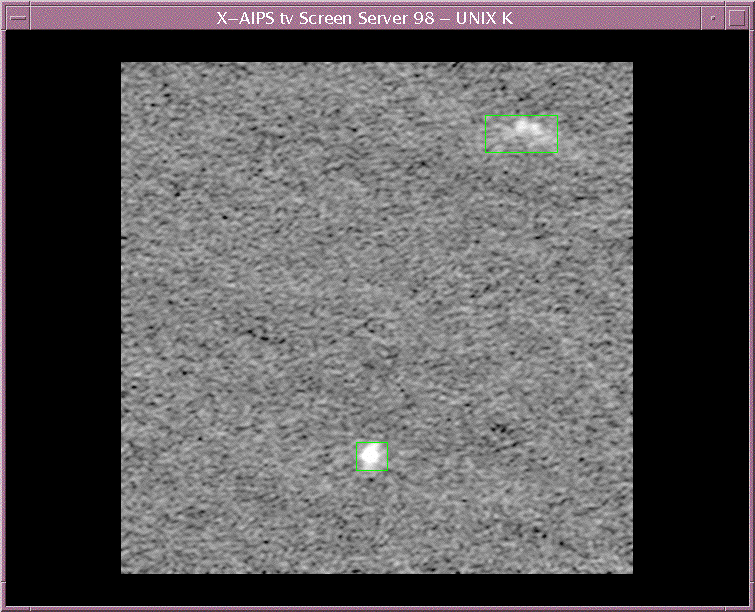 Residual sidelobes
 dominate the noise
Background is thermal
noise-dominated;
no "bowls" around
sources.
Regions within
 clean boxes
appear "mottled"
Emission from
 second source sits
atop a negative "bowl"
FINDING HIDDEN BAD DATA
Source to NE in first
Primary beam sidelobe


See Lectures Bhatnagar and Ott on 
Wide-field Imaging, and Perley on High Dynamic Range Imaging
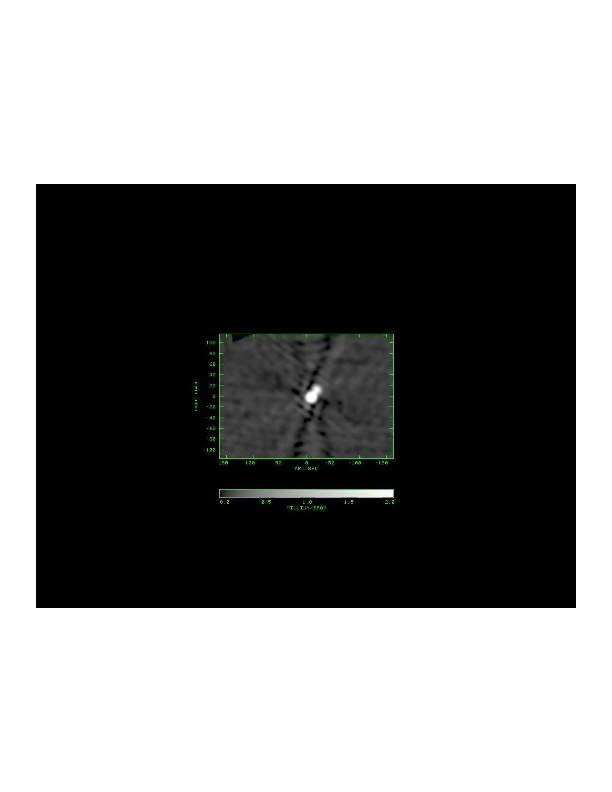 Chandra Deep Field South
Chandra  Deep Field South
Peak = 45 mJy, rms = 0.02 mJy
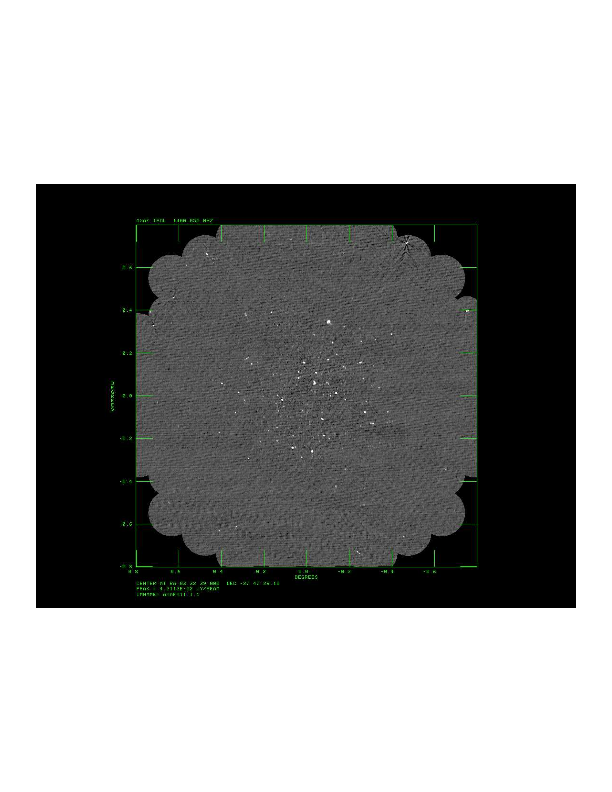 Center of Field
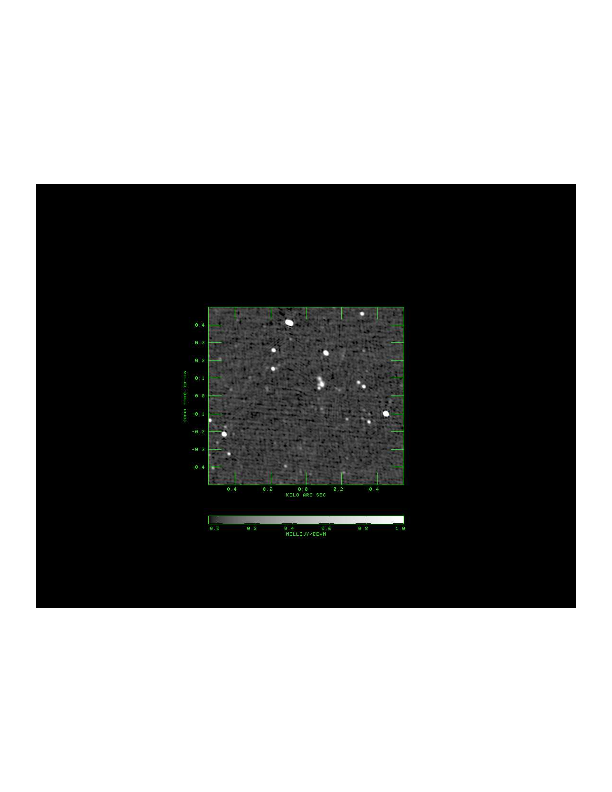 Fourier Transform Dirty Image
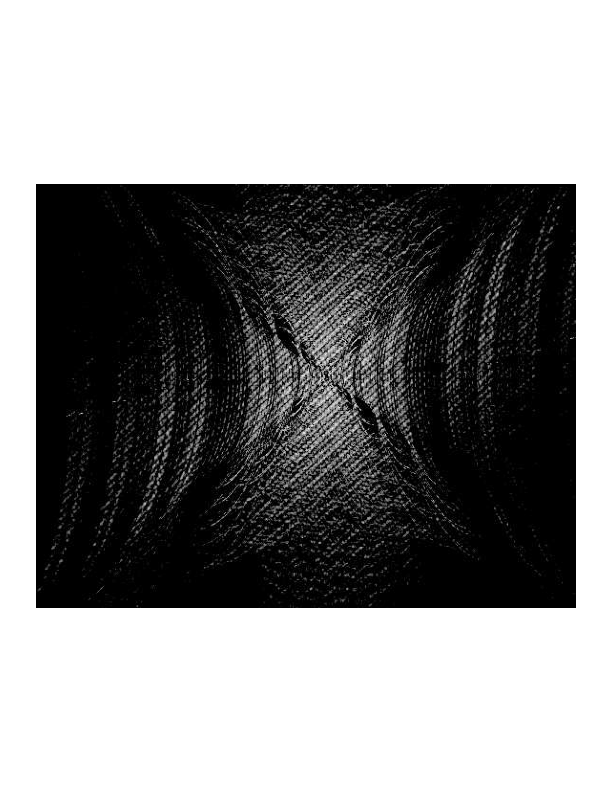 Shows the u-v
  data as gridded
  just before imaging

Diagonal lines caused
  by structure in field

A few odd points are
  not very noticeable
Fourier Transform Clean Image
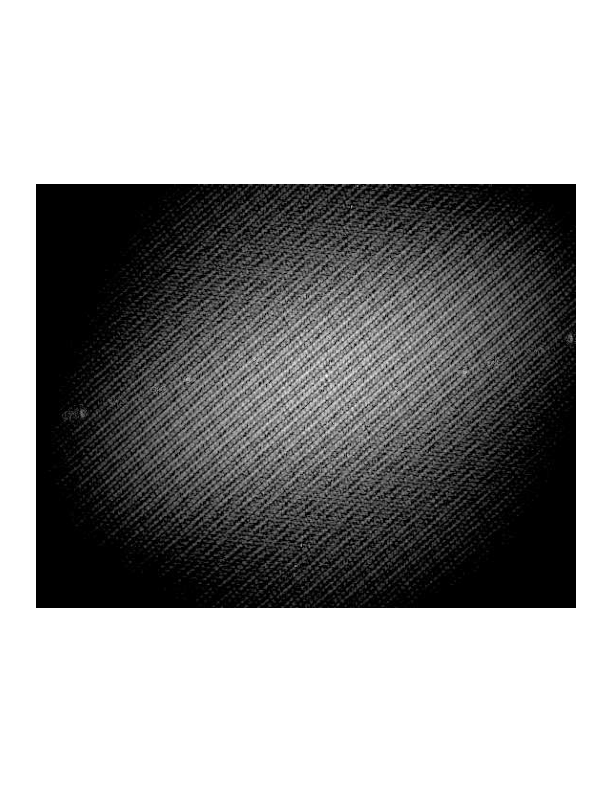 Shows the u-v
  data from clean
  image.

Diagonal lines still
  present.  Notice
  that clean does an
  interpolation in the
  u-v plane between
  u-v tracks.

The odd points are
  smeared, but still
  present.  These
  produce the low
  level ripples.
Bad weighting of a few u-v points
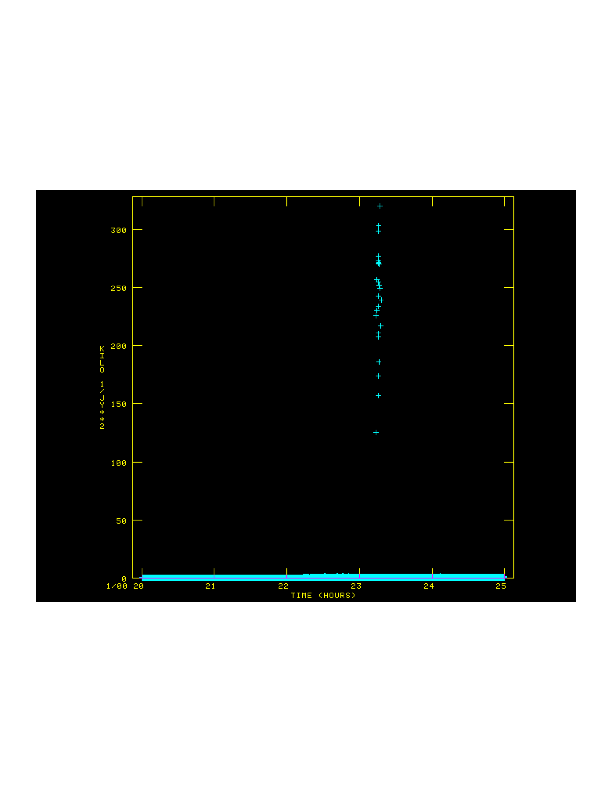 After a long search through the
   data, about 30 points out of
   300,000 points  were found to
   have too high of a weight
   by a factor of 100.
Effect is <1% in image.

Cause??
Sometimes in applying calibration
   produced an incorrect weight
   in the data.  Not present in
   the original data.

These problems can sneak up
on you.  Beware.
Improvement of Image
Removal of low level ripple improves detectability of faint sources
Before editing                                                      After editing
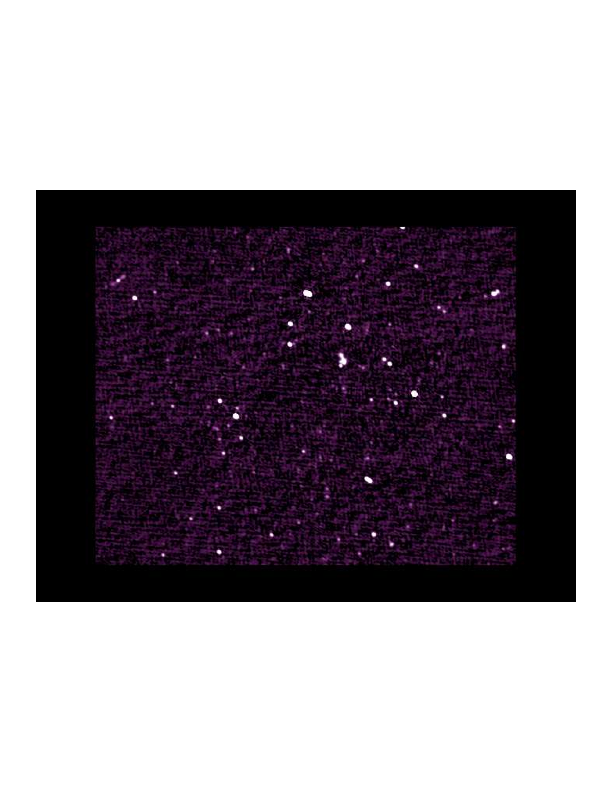 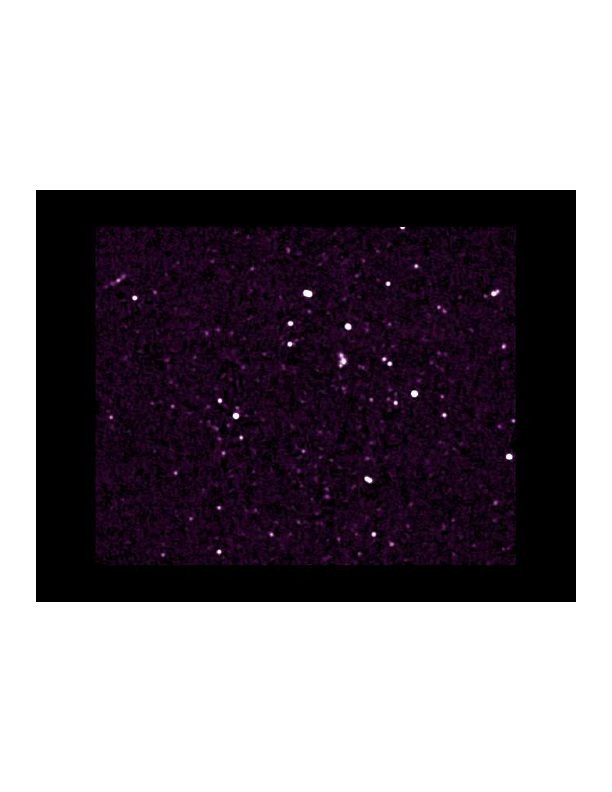 SUMMARY OF ERROR RECOGNITION
Source structure should be ‘reasonable’, the rms image noise
      as expected, and the background featureless.  If not,

UV data
   Look for outliers in u-v data using several plotting methods.
   Check calibration gains and phases for instabilities.
   Look at residual data (uv-data - clean components)

IMAGE plane
   Do defects resemble the dirty beam?
   Are defect properties related to possible data errors?
   Are defects related to possible deconvolution problems?
IMAGE ANALYSIS
Gustaaf van Moorsel
Ed Fomalont
IMAGE ANALYSIS
Input:  Well-calibrated data-base producing a
                high quality image
Output: Parameterization and interpretation
                of image or a set of images

       This is very open-ended
           Depends on source emission complexity
           Depends on the scientific goals

       Examples and ideas are given.   
           Many software packages, besides AIPS 
           and Casa (e.g.. IDL, DS-9) are available.
IMAGE ANALYSIS OUTLINE
Multi-Resolution of radio source.
Parameter Estimation of Discrete Components
Polarization Data
Image Comparisons
Positional Registration
IMAGE AT SEVERAL RESOLUTIONS
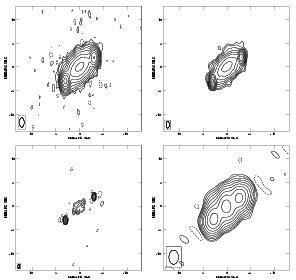 Different aspect of source
  structure can be see at
  various resolutions, shown
  by the ellipse in the lower
  left corner of each box.

SAME DATA USED FOR
   ALL IMAGES

For example,
  Outer components are small
  from SU resolution
There is no extended
  emission from low resolution
Natural
Uniform
Super-uniform
Low
Milli-arcsec
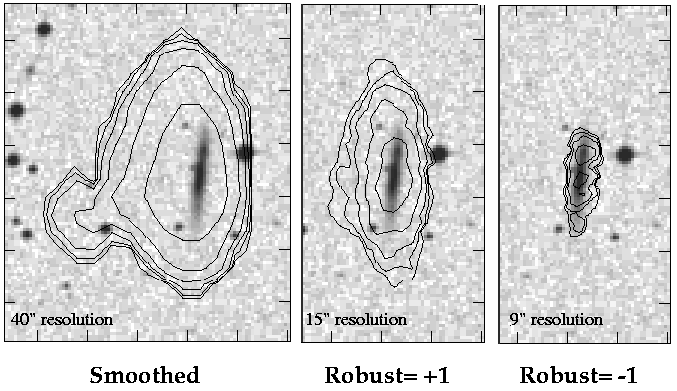 Imaging and Deconvolution of Spectral Line Data:
Type of weighting in imaging
HI contours overlaid on optical images of an edge-on galaxy
PARAMETER ESTIMATION
Parameters associated with discrete components

Fitting in the image
Assume source components are Gaussian-shaped
Deep cleaning restores image intensity with Gaussian-beam
True size * Beam size = Image size, if Gaussian-shaped.  Hence, estimate of true size is relatively simple.
Fitting in (u-v) plane
Better estimates for small-diameter sources
Can fit to any source model (e.g. ring, disk)
       (see non-imaging analysis)
Error estimates of parameters
Simple ad-hoc error estimates
Estimates from fitting programs
IMAGE FITTING
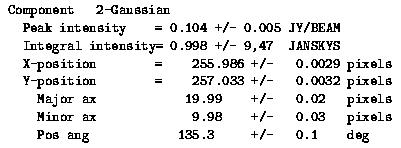 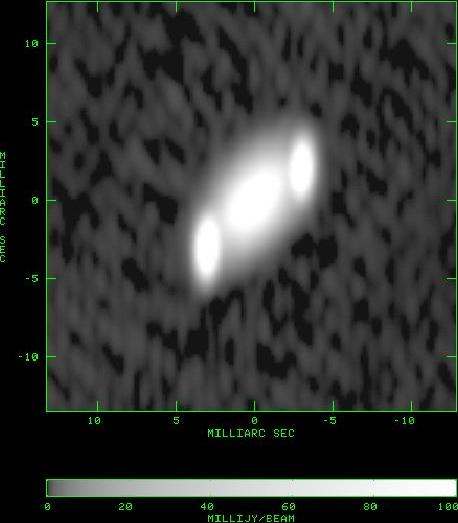 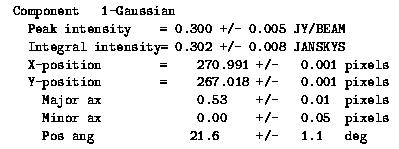 AIPS task: JMFIT
Casa tool
     imfit
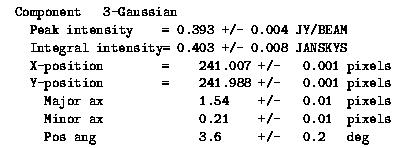 (U-V) DATA FITTING
Amp and phase vs. time for three baselines
Contour image with model fits
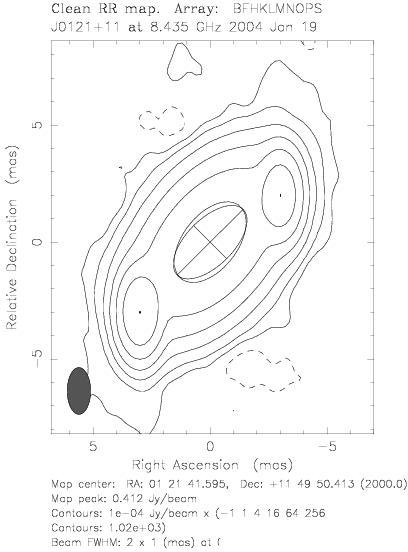 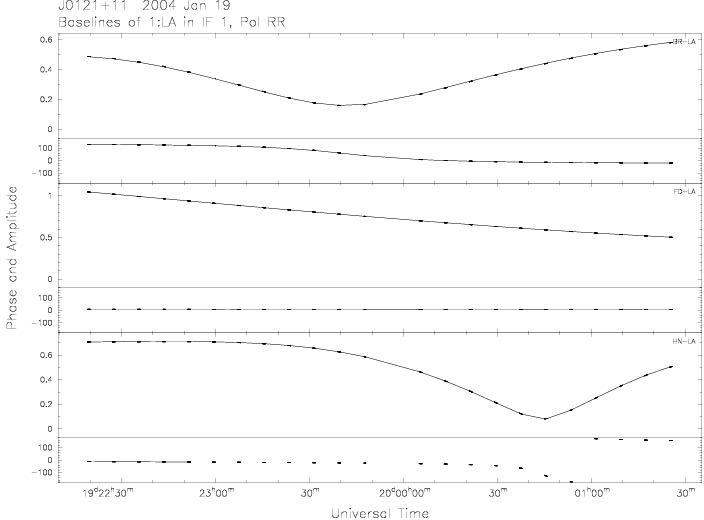 Jy


Deg

Jy

Deg


Jy

Deg
milliarcsec
milliarcsec
Time
DIFMAP has good u-v fitting algorithm
   Fit model directly to (u-v) data                            Contour display of image
   Compare model to data                                           Ellipses show  true component
                                                                                  size.  (super-resolution?)
Greg Taylor, Monday June 14, “Non-image Data Analysis”
COMPONENT ERROR ESTIMATES
P  = Component Peak Flux Density
s   = Image rms noise                    P/s = signal/noise = S
B  = Synthesized beam size
qi = Component image size

   DP = Peak error = s
   DX = Position error = B / 2S
   Dqi = Component image size error = B / 2S
   qt   = True component size = (qi2 –B2)1/2   
   Dqt = Minimum component size = B / S1/2
                  
           eg.  S=100 means can determine size of B/10
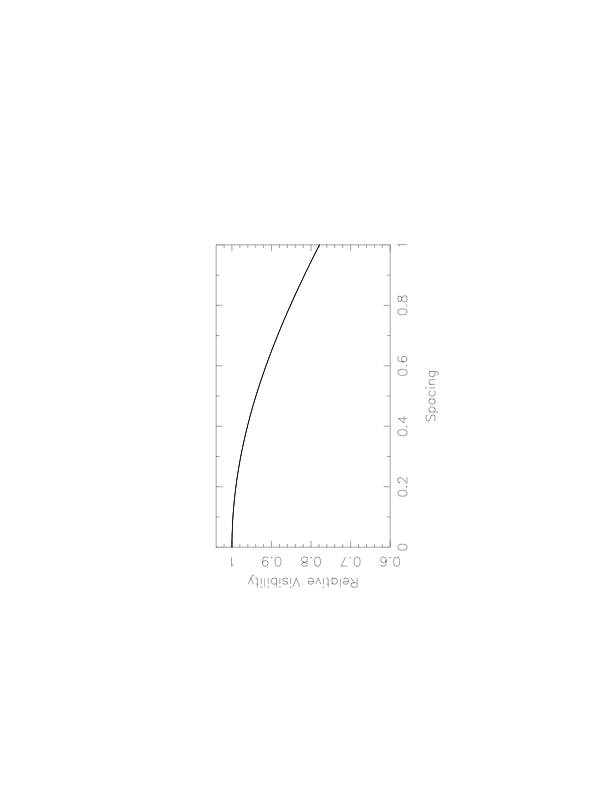 Comparison and Combination of Images of Many Types
FORNAX-A Radio/Optical field
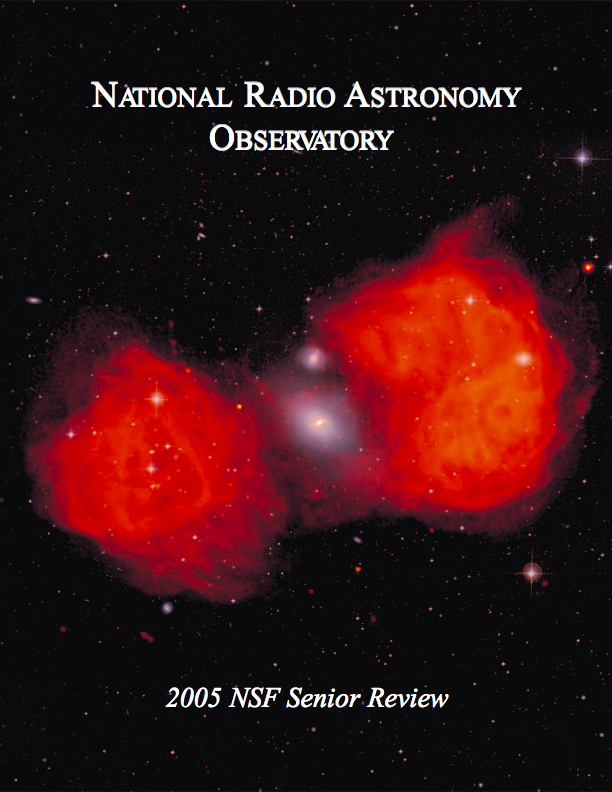 Radio is red
  Faint radio core
  in center of
  NGC1316



Optical in
  blue-white

Frame size is 
  60’ x 40’
LINEAR POLARIZATION
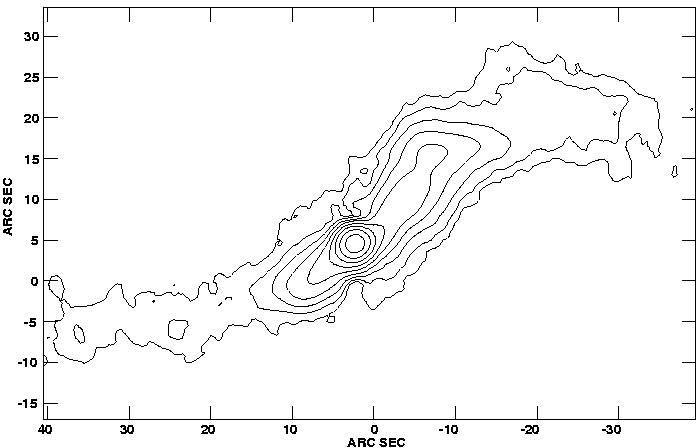 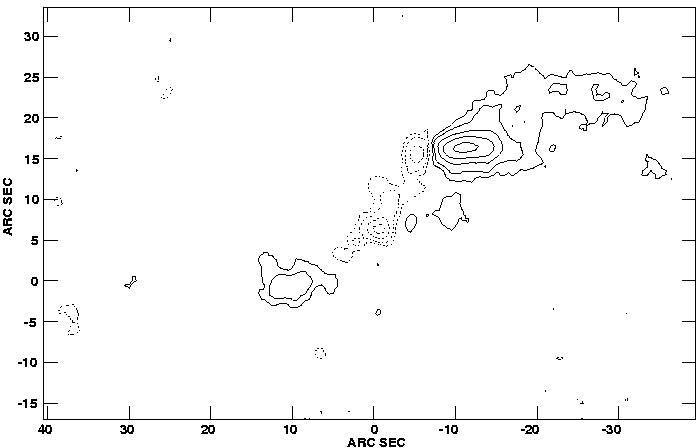 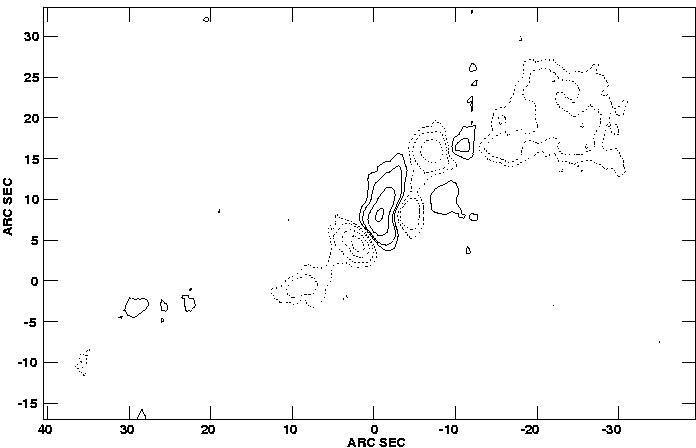 I –
I
I                                              Q                                          U
arcsec                                           arcsec                                          arcsec
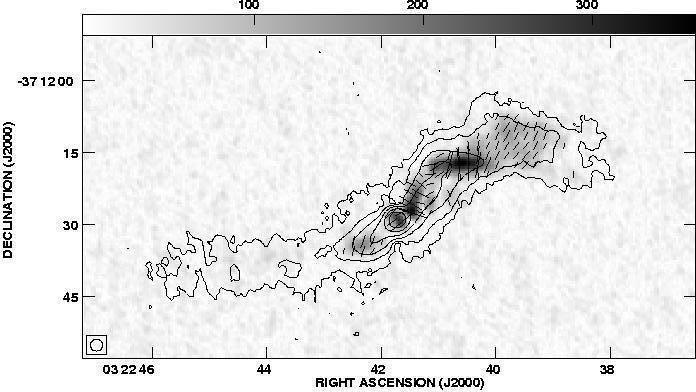 Multi-purpose plot

Contours: I,Q,U Pol
Grey scale: P Pol
   sqrt (Q2+U2) - noise
Line segments – P angle
   atan2(0.5*Q/U)
COMPARISON OF RADIO/X-RAY IMAGES
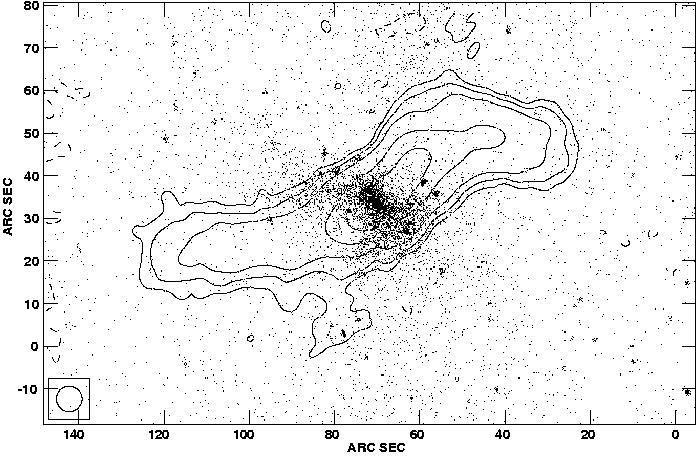 Contours of radio intensity at 5 GHz
Dots represent X-ray Intensity (photons) between 0.7 and 11.0 KeV




Contours of radio intensity at 5 GHz
Color intensity represents X-ray intensity smoothed to radio resolution
Color represents hardness of X-ray (average weighted frequency)
     Blue - soft  (thermal)
     Green - hard (non-thermal)
arcsec
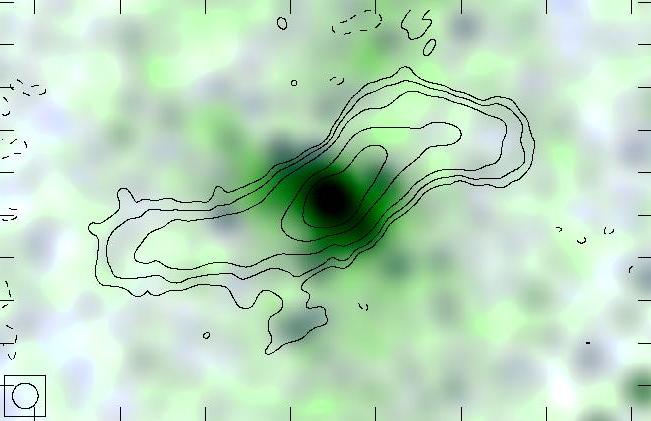 SPECTRAL  LINE REPRESENTATIONS
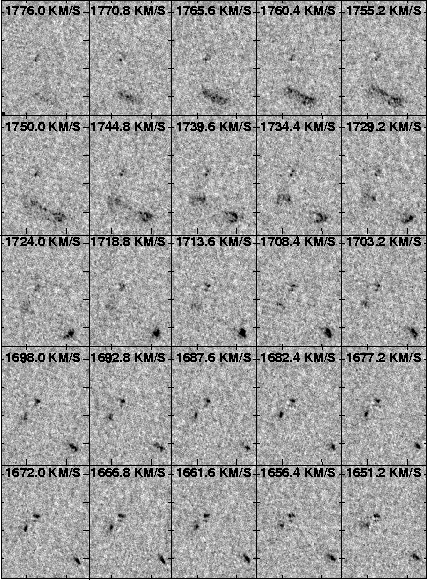 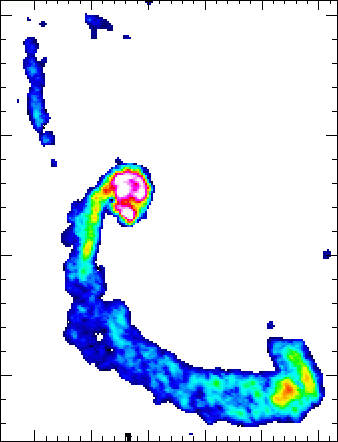 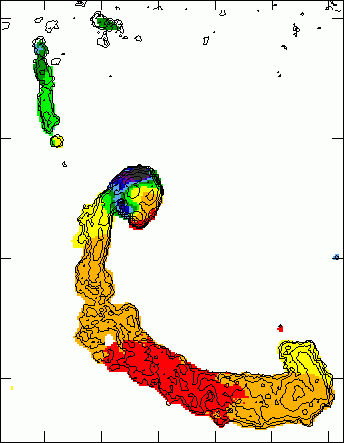 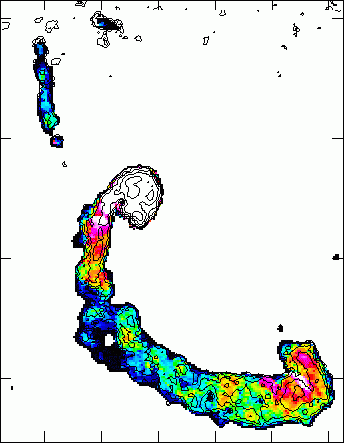 Intensity Image
Sum of velocity
Amount of HI
Red high,
Blue low
Average velocity
Red low vel
Blue high vel
Rotation
Second moment
Velocity width
Turbulence?
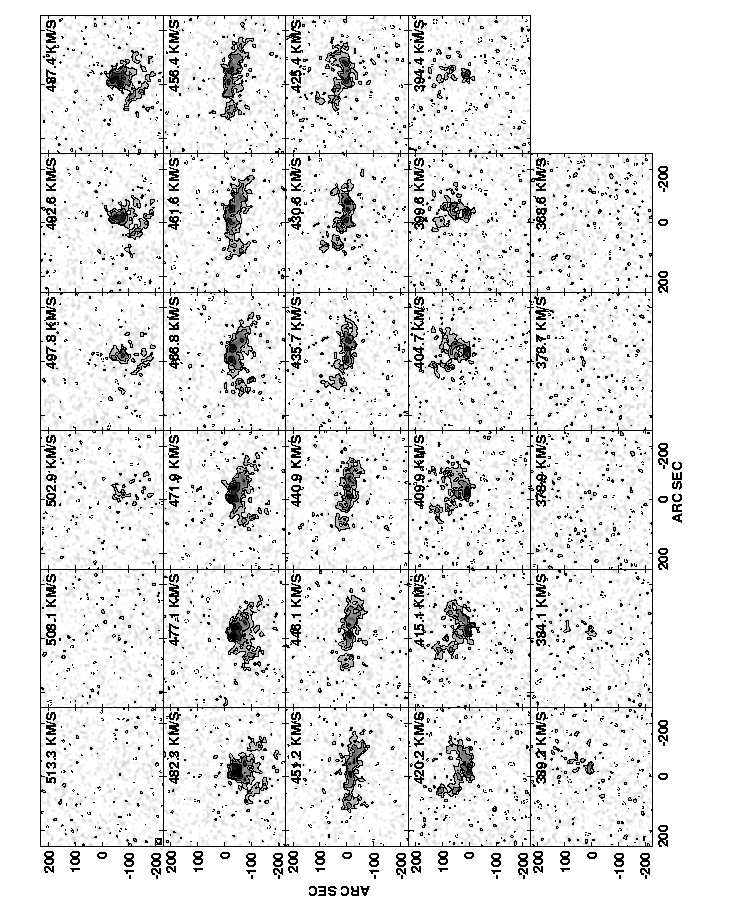 Visualizing Spectral Line Data: Channel Images
Greyscale+contour representations of individual channel images
Velocity
Right Ascension
Declination



Visualizing Spectral Line Data: Channel Images
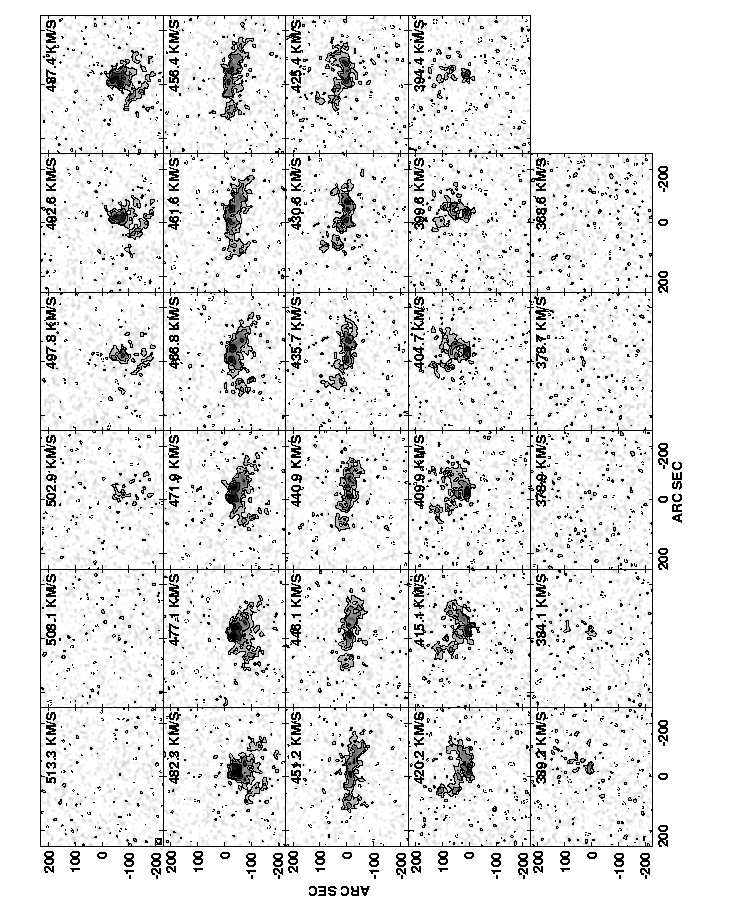 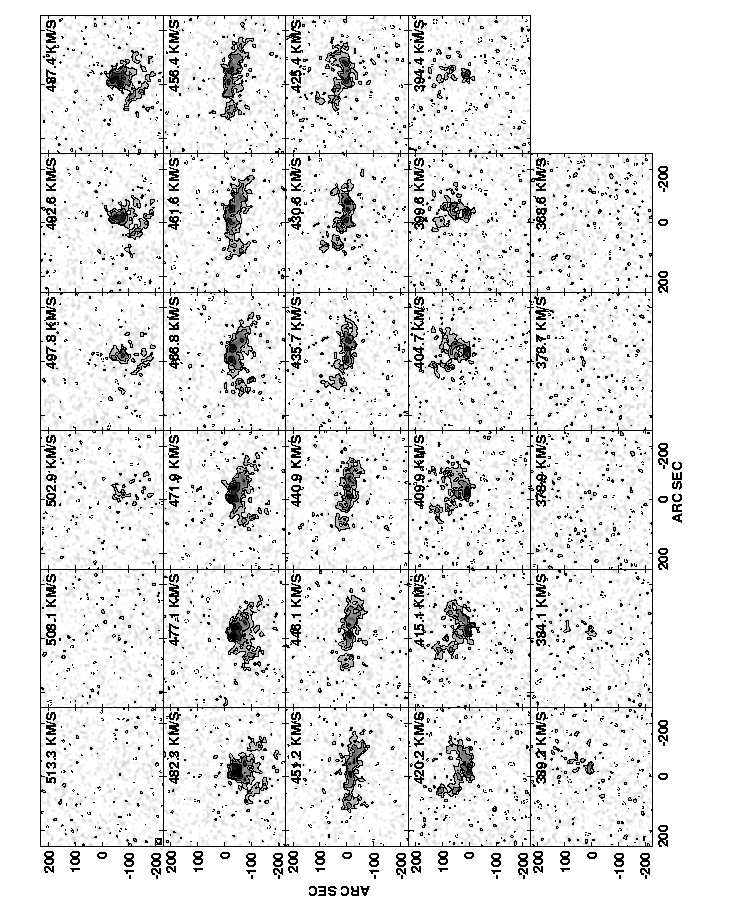 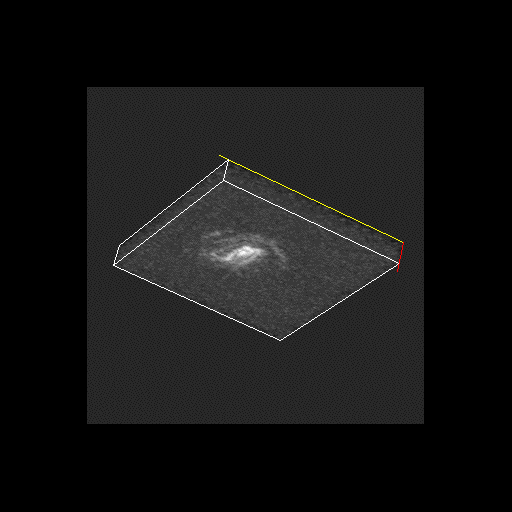 IMAGE REGISTRATION AND ACCURACY
Separation Accuracy of Components on One Image due to residual phase errors, regardless of signal/noise:
     Limited to 1% of resolution
      Position errors of 1:10000 for wide fields, i.e. 0.1” over 1.4 GHz PB   
Images at Different Frequencies:
     Multi-frequency.  Use same calibrator for all frequencies.
      Watch out at frequencies < 2 GHz when ionosphere can
      produce displacement.  Minimize calibrator-target separation
Images at Different Times (different configuration):
      Use same calibrator for all observations.  Daily troposphere   changes can produce position changes up to 25% of the resolution.
Radio versus non-Radio Images:
      Header-information of non-radio images often much less
       accurate than that for radio.   For accuracy <1”, often have
       to align using coincident objects.
DEEP RADIO / OPTICAL COMPARISON
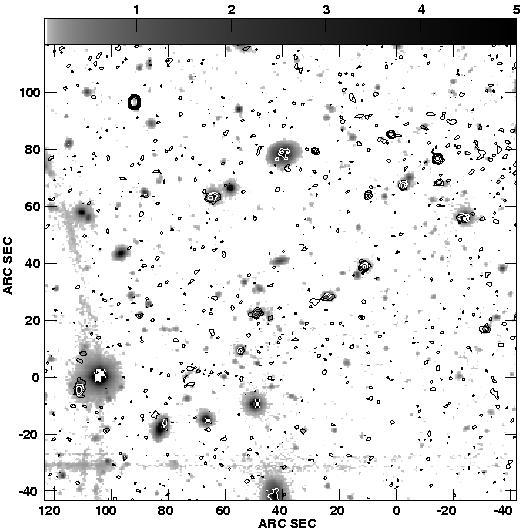 Grey-Scale:
    Optical emission
    faintest is 26-mag

Contours:
    Radio Emission
    faintest is 10 Jy
Radio Source Alignment at Different Frequencies
Self-calibration at each frequency aligns maximum at (0,0) point
Frequency-dependent structure causes relative position of maximum to change
Fitting of image with components can often lead to proper registration
23 GHz: res = 0.6 mas
15 GHz: res = 0.8 mas
43 GHz: res = 0.3 mas
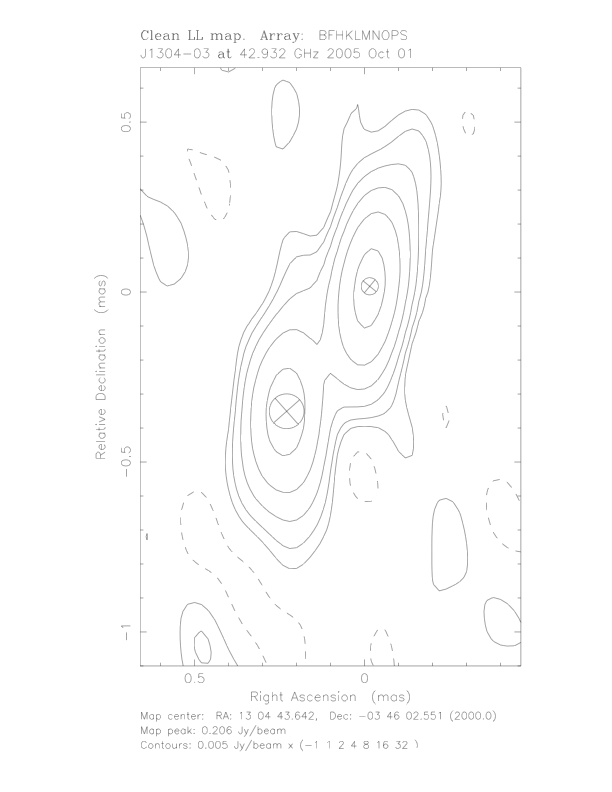 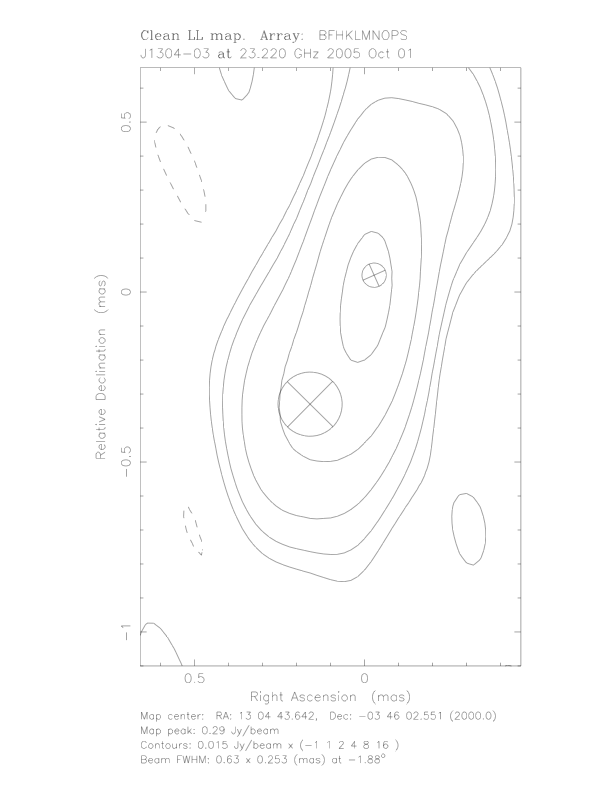 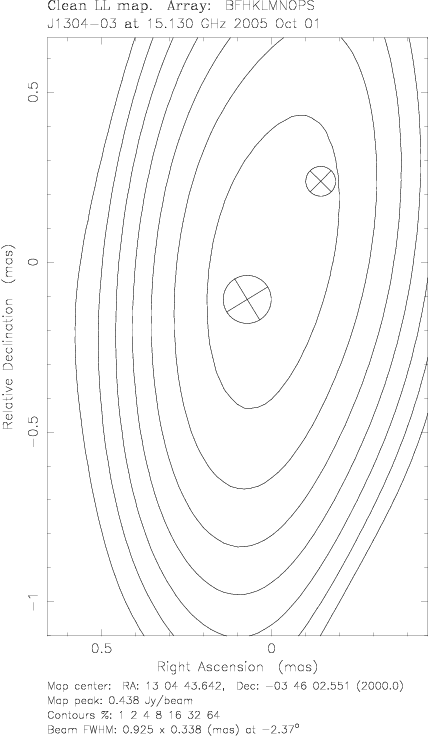 A
A
A
B
B
B
(Reid Lecture on Astrometry)
IMAGE ANALYSIS: SUMMARY
Analyze and display data in several ways
            Adjust resolution to illuminate desired interpretation, analysis

  Parameter fitting useful, but try to obtain error estimate
            Fitting in u-v plane, image plane

  Comparison of multi-plane images tricky (Polarization and 
            Spectral Line)
            Use different graphics packages, methods, analysis tools

   Registration of a field at different frequencies or
         wave-bands can be subtle.
              Often use ad hoc methods by aligning ‘known’ counterparts